Методологія досліджень імунної системи
Лабораторна робота № 2
Тема: Вивчення структури основних органів імунної системи. 
Тимус, кістковий мозок, селезінка, лімфатичні вузли, кров
Мета роботи:  ознайомитися з класифікацією, морфологією, функціями, розташуванням та гістологією органів імунної системи; ознайомитися з  особливостями відбору та фіксації біологічних зразків для імунологічних досліджень.
Питання для опрацювання
1. Загальна структура органів імунної системи
людини та лабораторних тварин (лабораторного щура, миші). 
2. Розташування і морфологія основних імунокомпетентних органів. 
3. Морфологічні особливості селезінки, лімфовузла.
4. Імунокомпетентні клітини крові, їх маркери, морфологічні особливості у мазку периферичної крові людини. 
5. Особливості забору проб та фіксації матеріалу.
6. Методи дослідження зразків.
Завдання.
Замалюйте схему імунної системи людини.
 Перегляньте відео розтину лабораторного щура та миші, порівняйте органи людини і тварин.
Замалюйте схему розміщення органів.
За можливості, вилучіть орган з тварини та візьміть тканину на гістологічне дослідження (наприклад, селезінку). 
Підготуйте культуру спленоцитів (розгляньте методику), яка може бути використана для постановки РБТЛ. 
Проаналізуйте запропоновані гістологічні та цитологічні препарати.
Виконайте запропоновані навчальні завдання, ознайомтесь з теоретичним маиеріалом.

Зробіть висновки.
Завдання 1. Замалюйте схему класифікації органів імунної системи людини.
ІМУННА СИСТЕМА
Матеріальним субстратом імунної системи є інкапсульована (лімфовузли) та дифузно розсіяна лімфоїдна тканина. Зважаючи на це, імунну систему нерідко ототожнюють з лімфоїдною системою.
В імунній системі виділяють центральні (первинні) та периферичні (вторинні) органи імунітету. Центральними називаються ті органи, в яких відбувається формування та дозрівання В- та Т-клітин, здатних розпізнавати антиген, а периферичними – органи, де ці клітини потім функціонують.
Центральними органами імунітету є тимус та фабріцієва бурса (сумка) у птахів, а у ссавців – кістковий мозок; периферичними – лімфатичні вузли, селезінка, а також скупчення лімфоїдної тканини слизових оболонок.
Функціонуючою основою імунної системи є Т-, В-клітини, макрофаги, дендритні та інші допоміжні антигенпрезентуючі клітини (АПК).
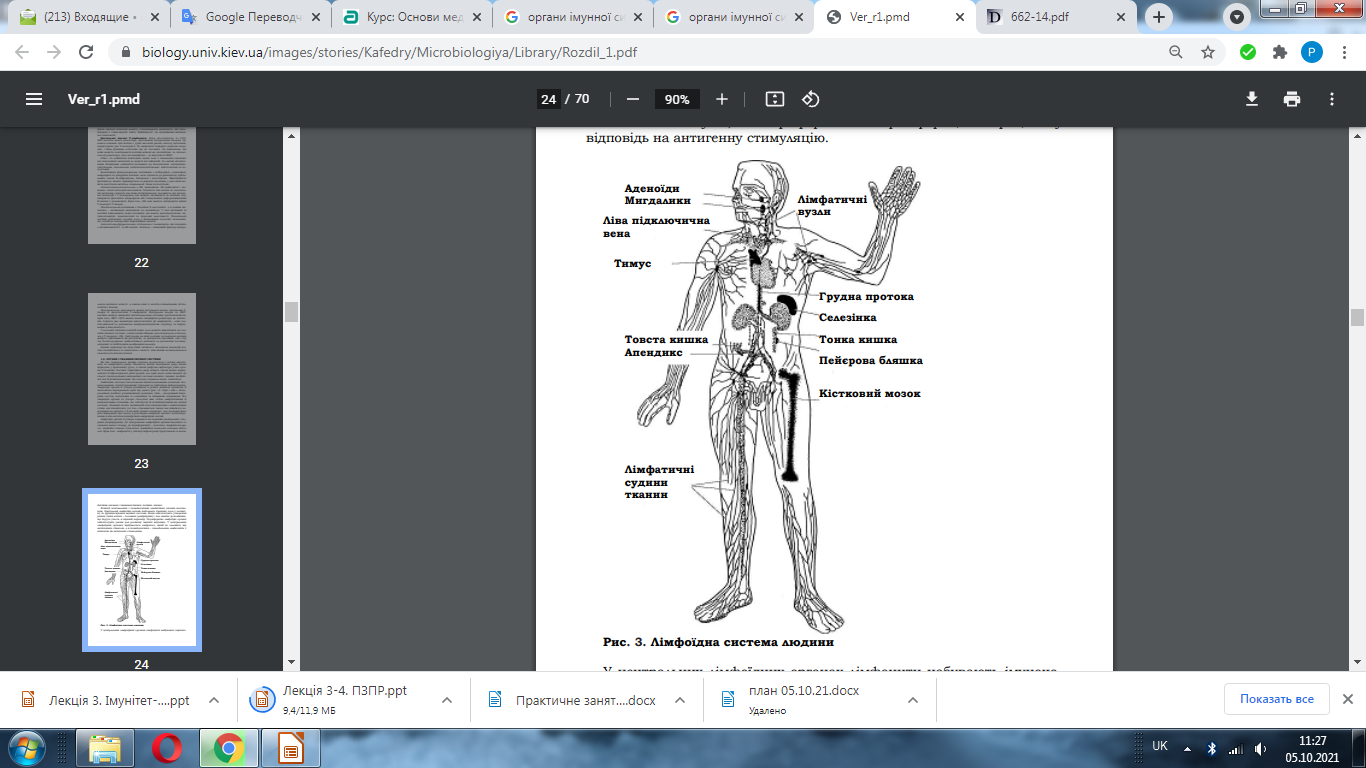 Функції центральних імунних органів
 зародження, розвиток і апоптоз лімфоцитів
 антиген-незалежне диференціювання лімфоцитів
 випуск “наївних” лімфоцитів
 синтез гормонів і цитокінів для регуляції імунної відповіді

Функції периферійних імунних органів
 є місцем антигенної презентації
 антиген-залежне диференціювання лімфоцитів
 кооперація імунокомпетентних клітин
 об’єднання доімунних та імунних механізмів відповіді
 видалення непотрібних клітин імунної відповіді.
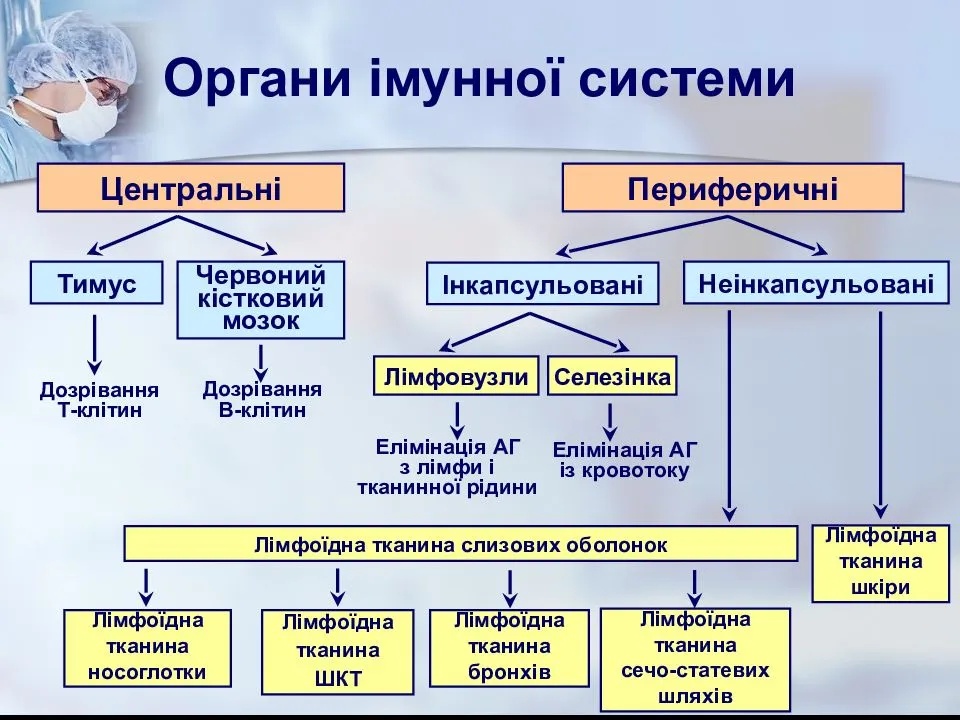 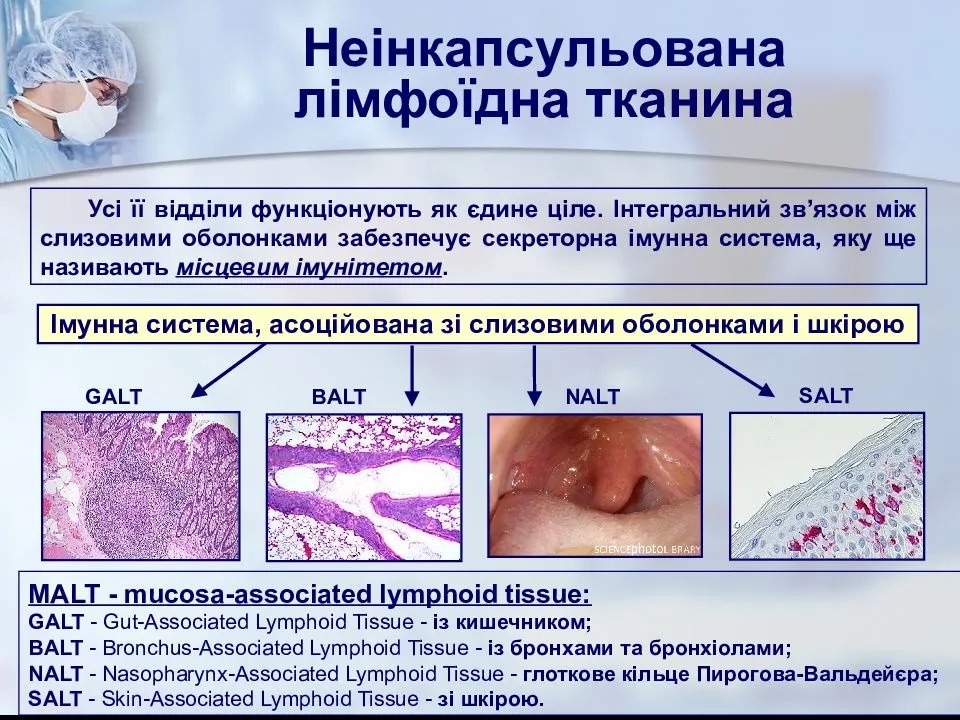 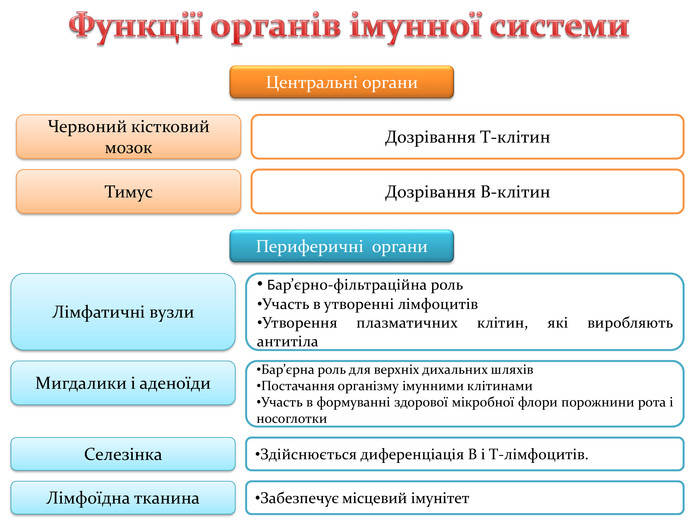 Органи імунної системи разом складають єдиний дифузний орган, поєднаний спільною функцією. 
Маса його близько 1,5-2,0 кг, а кількість лімфоїдних клітин сягає астрономічних цифр, при цьому кожна десята клітина організму здійснює функцію імунологічного нагляду. Анатомо-фізіологічний принцип побудови імунної системи – органно-циркуляторний. 
Тобто є лімфоїдні органи, але лімфоцити не “сидять” у них постійно, а інтенсивно рециркулюють між лімфоїдними органами та нелімфоїдними тканинами через лімфатичні судини і кров: через один лімфовузол протягом 1 год. проходить біля 10 млрд. лімфоцитів. 
Із загальної кількості лімфоцитів організму в кожен момент часу в крові міститься лише 0,2-2,0%.
Завдання 2. Перегляньте відео розтину тварини. 
Замалюйте та порівняйте органи імунної системи миші (щура) та людини.
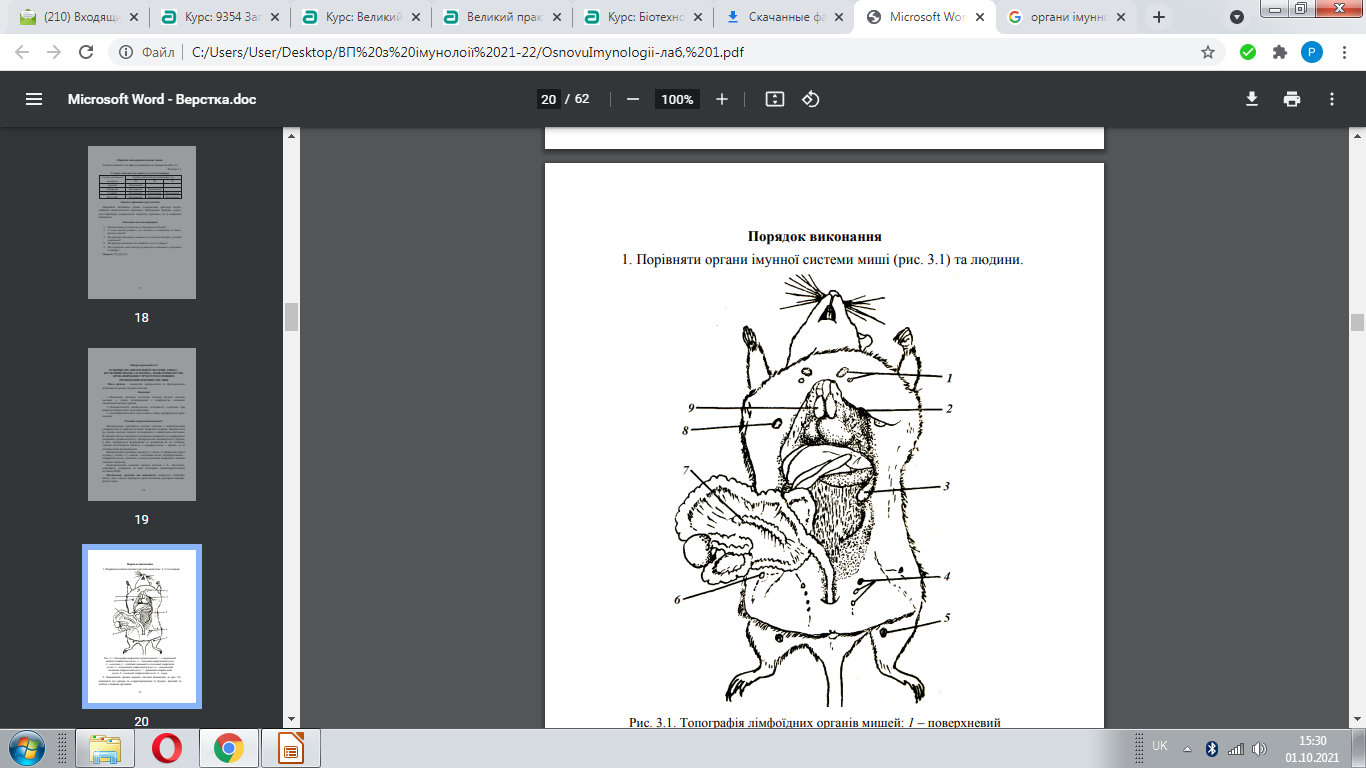 Рис. Топографія лімфоїдних органів мишей: 
1 – поверхневий
шийний лімфатичний вузол; 
2 – пахвовий лімфатичний вузол;
3 – селезінка; 
4 – глибокий пахвовий та стегновий лімфатичні
вузли; 
5 – підколінний лімфатичний вузол; 
6 – поверхневий
пахвовий лімфатичний вузол; 
7 – брижовий лімфатичний
вузол; 
8 – плечовий лімфатичний вузол; 
9 – тимус
Замалювати органи імунної системи відповідно до рис., підписати всі органи та охарактеризувати їх будову, функції та зв’язок з іншими органами.
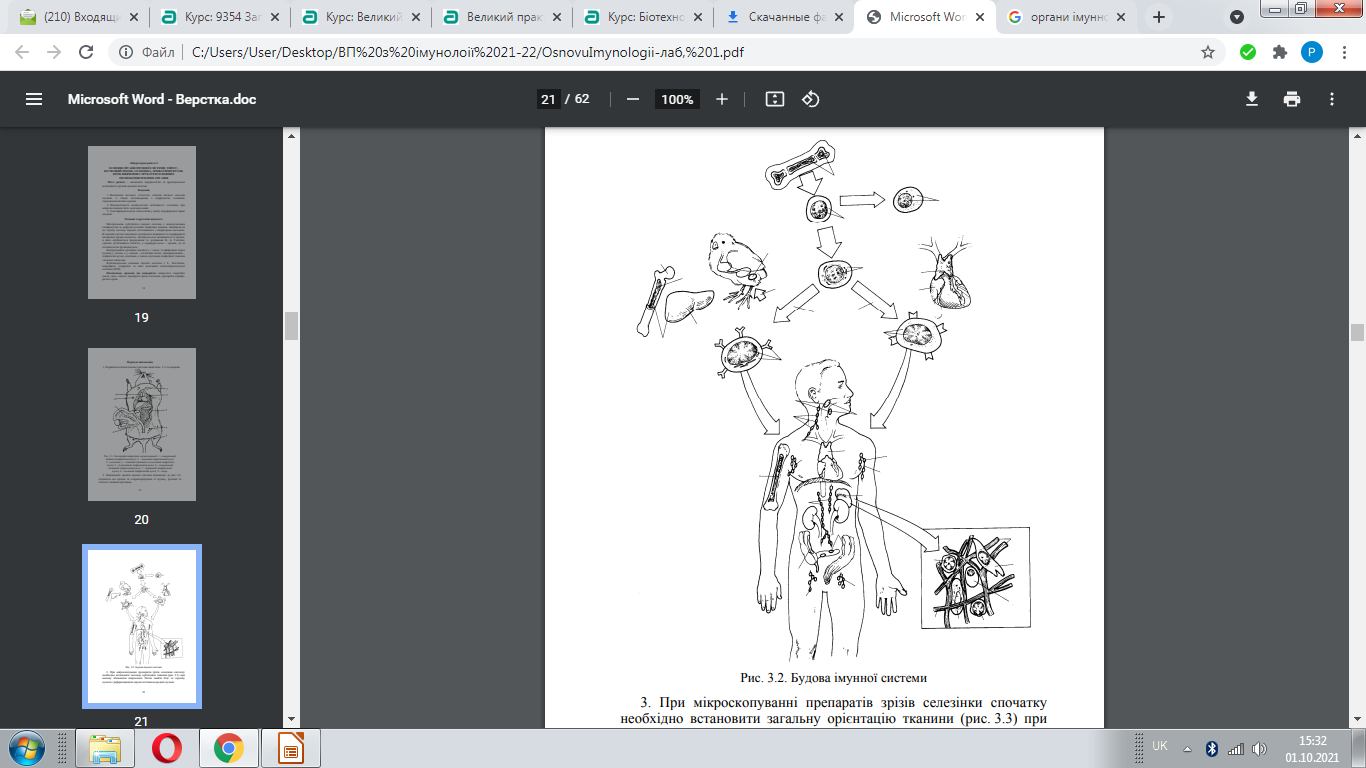 Рис. Будова імунної системи
Завдання 3. Розгляньте та замалюйте препарати селезінки та лімфовузла.
При мікроскопуванні препаратів зрізів селезінки спочатку необхідно встановити загальну орієнтацію тканини (рис.) при малому збільшенні мікроскопа. Потім знайти білу та червону пульпи і диференціювати окремі клітини всередині пульпи.
Рис. Будова селезінки: 
1 – артерія селезінки; 
2 – вена селезінки;
3 – черевний покрив; 
4 – центральна артерія; 
5 – біла пульпа;
6 – закупорка судин;
7 – червона пульпа; 
8 – синус; 
9 – оболонка;
10 – периферичний синус; 11 – лейкоцити; 
12 – еритроцити;
13 – плазматична клітина; 14 – моноцит
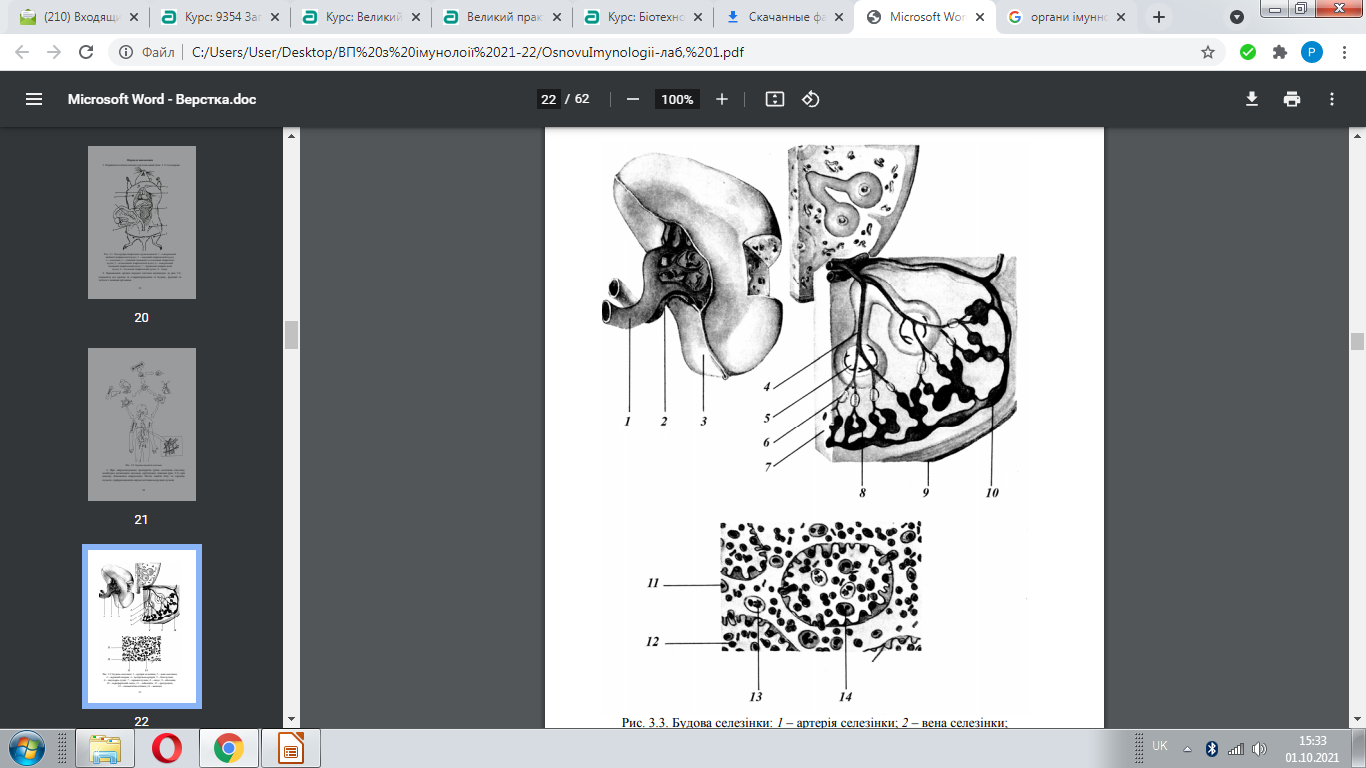 Вторинний лімфоїдний фолікул у корі лімфовузла.
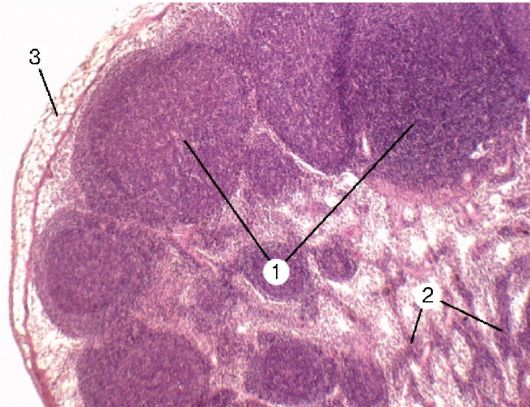 лімфатичні фолікули (1), 
мозкові тяжі (2). 
сполучнотканинна капсула (3)
Завдання 4. Під мікроскопом розглянути мазок периферичної крові, зафарбований барвником Романовського–Гімзи. Знайти типи лейкоцитів відповідно до табл.
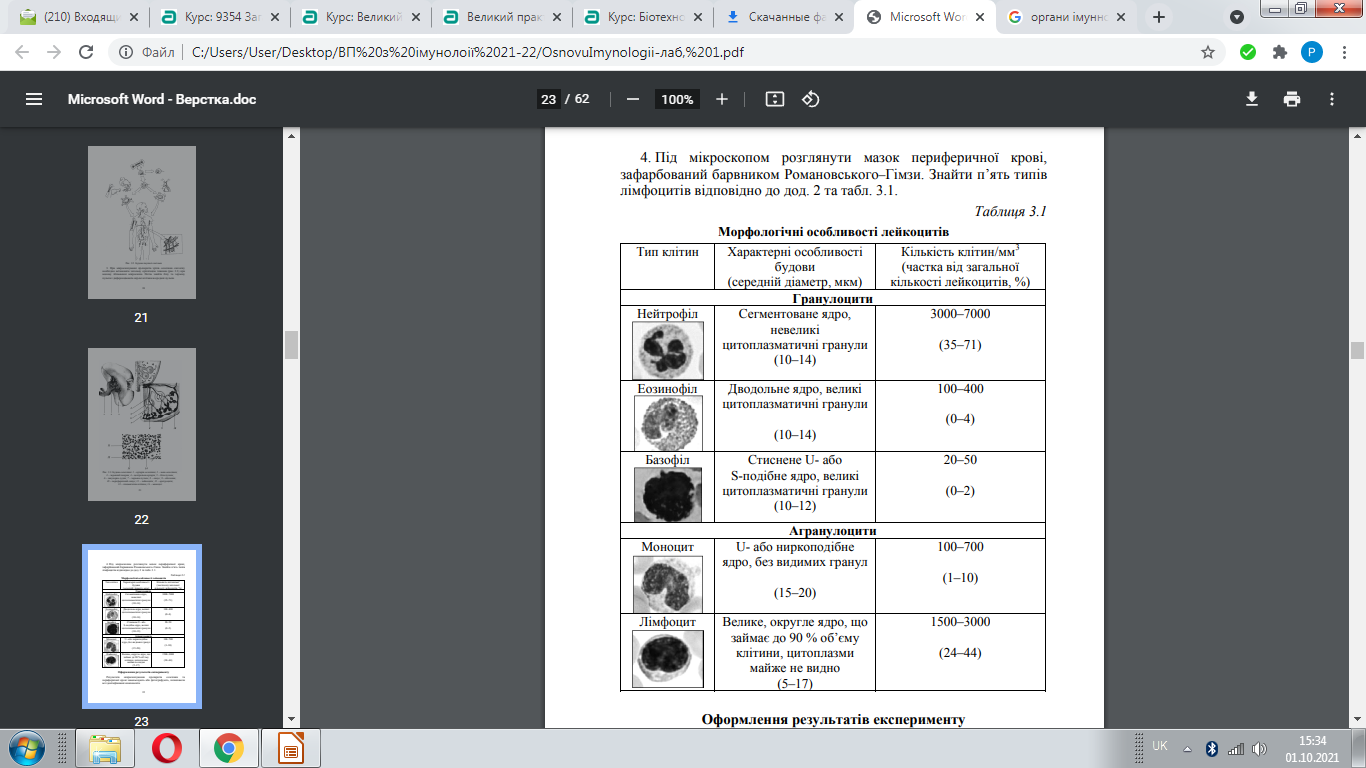 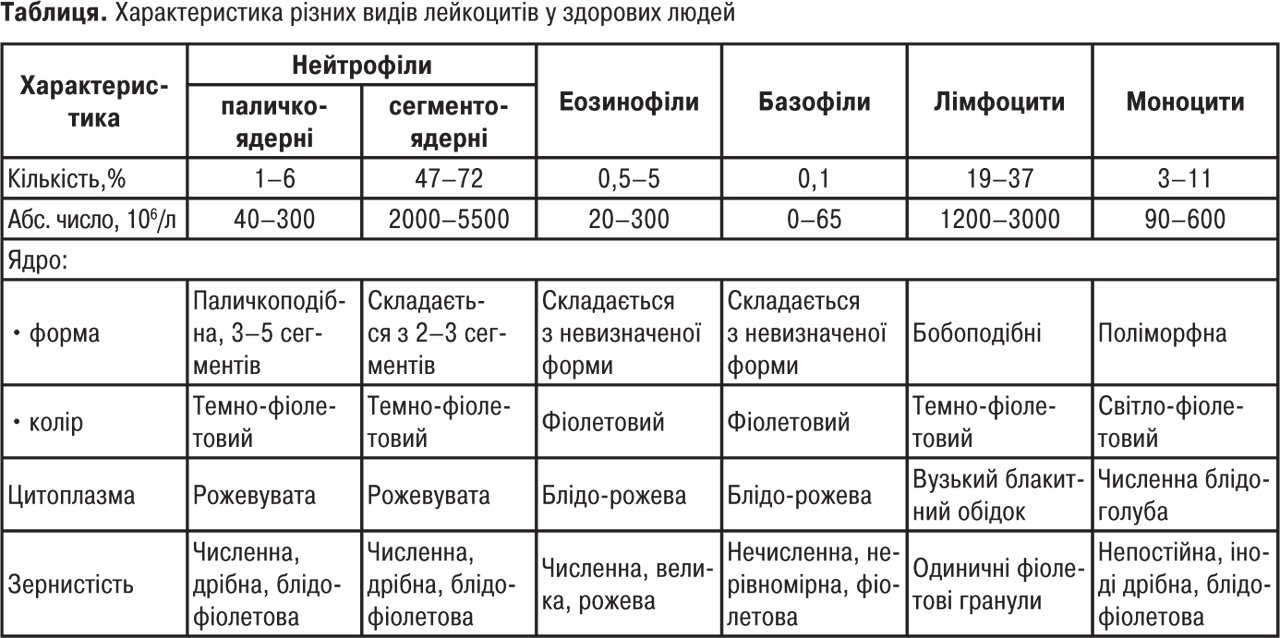 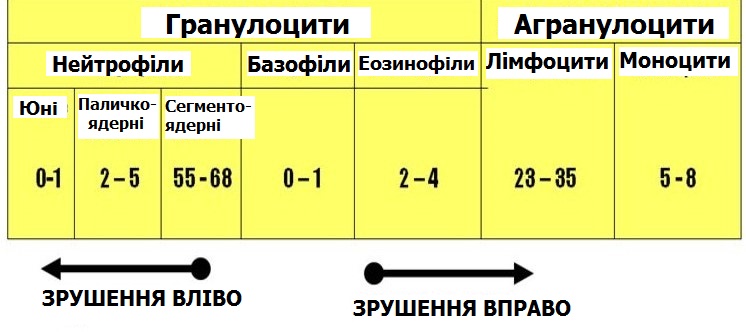 Дайте визначення функції клітин крові в імунітеті: лімфоцити – 
нейтрофіли – 
моноцити – 
тромбоцити – 
базофіли – 
еозинофіли –
ЗАВДАННЯ 5. Схема постембріонального кровотворення хребетних. 
Запишіть схему(без рис. клітин).
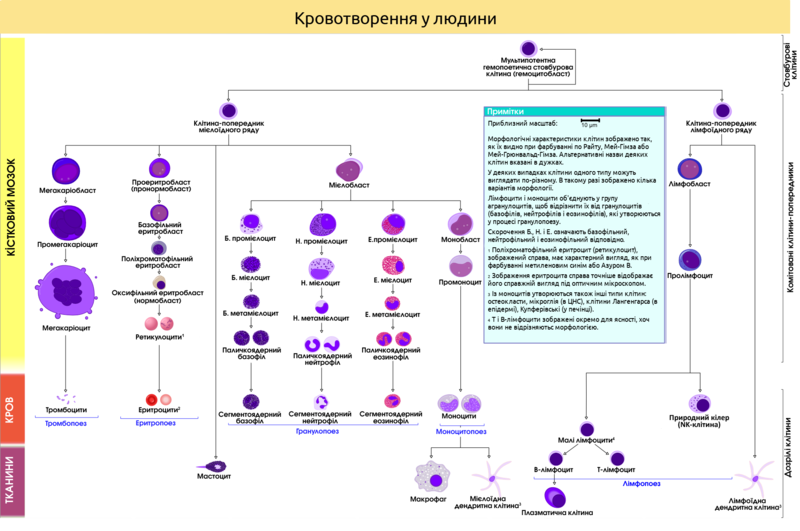 ЗАВДАННЯ 6. Розгляньте та замалюйте мазок червоного кісткового мозку.
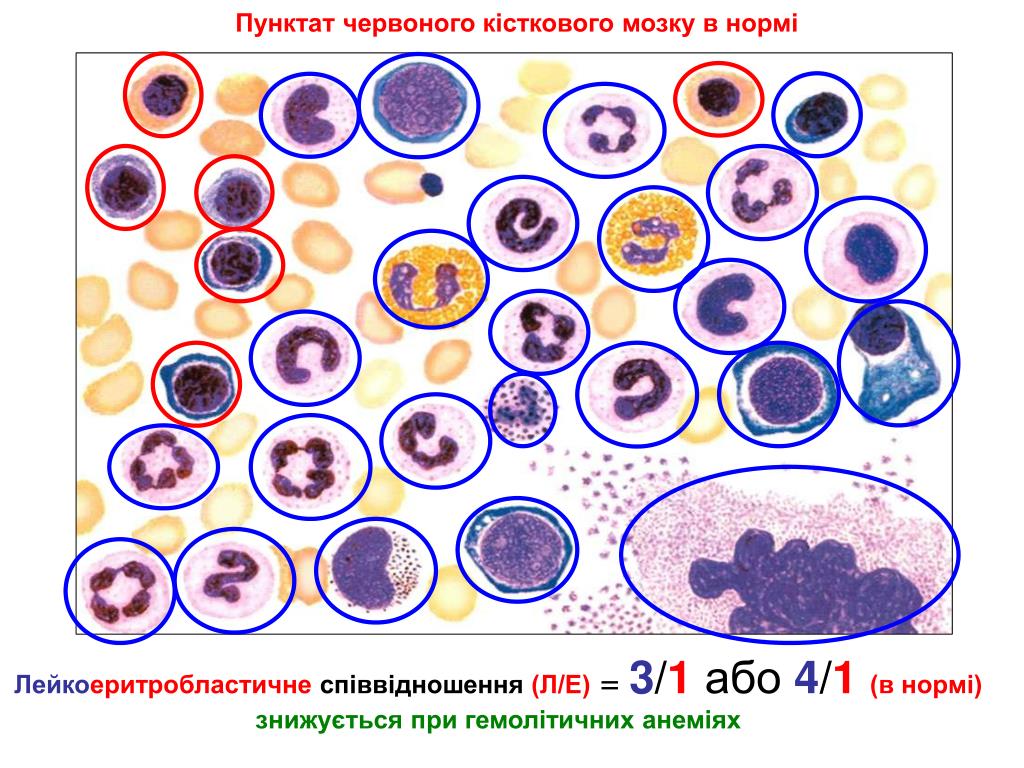 ЗАВДАННЯ 7. Схема гістогенезу основних популяцій і субпопуляцій лімфоцитів.
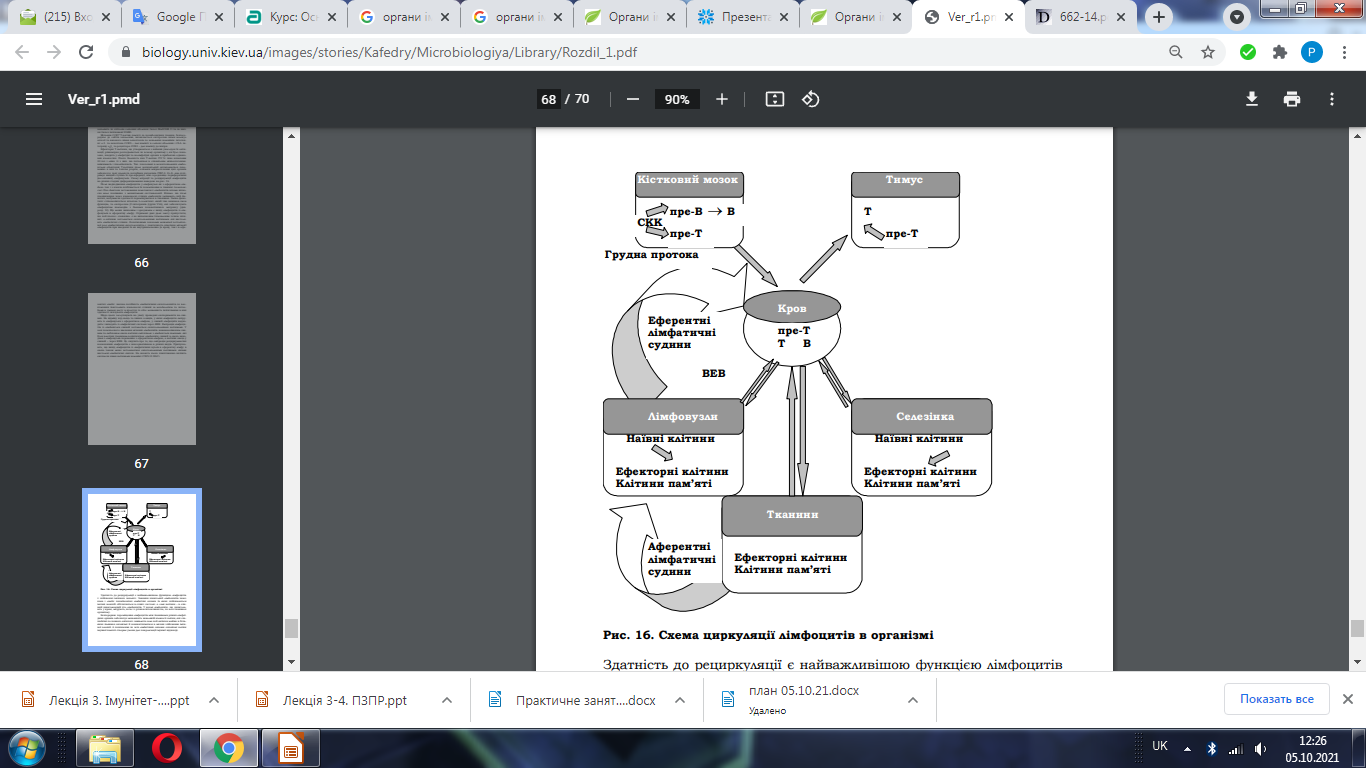 ДОДАТОК: маніпуляції з тваринами, розтин, фіксація біоматеріалу. 
Деякі методи дослідження
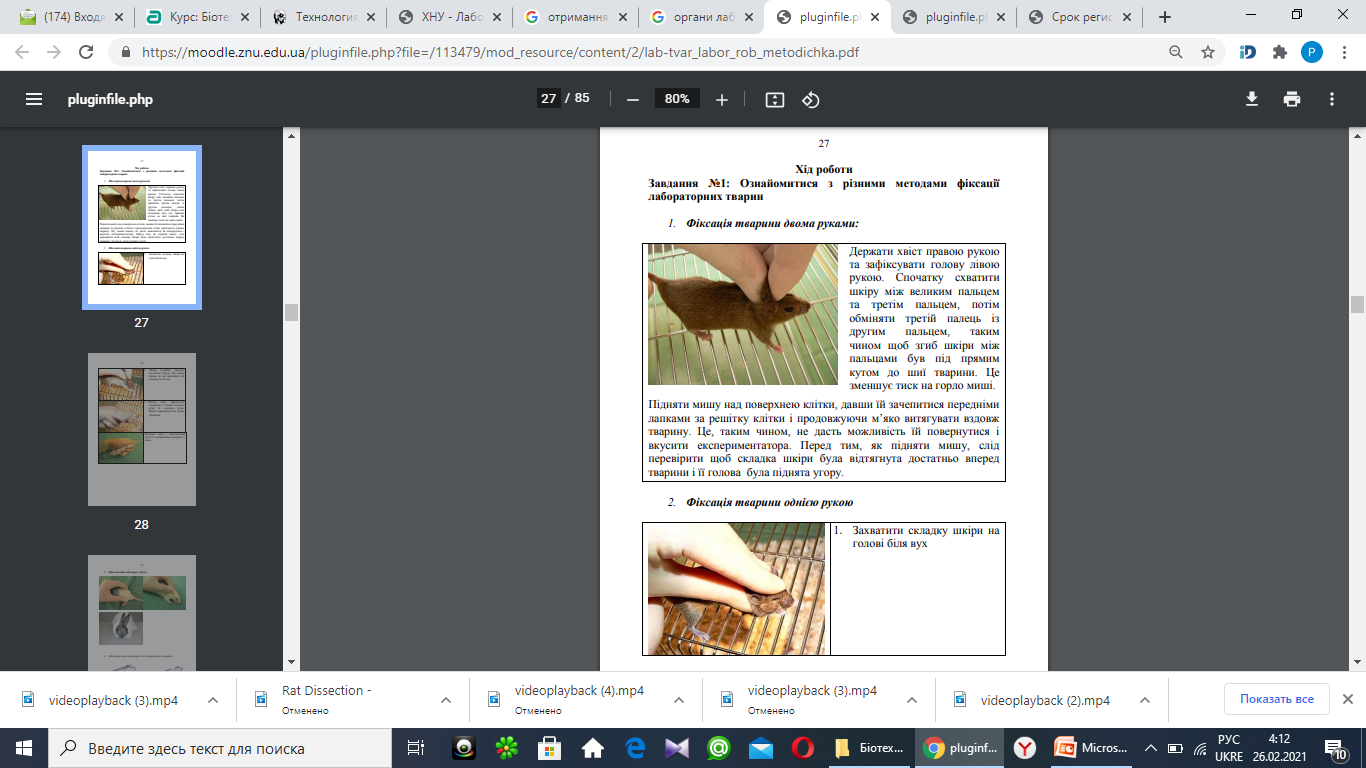 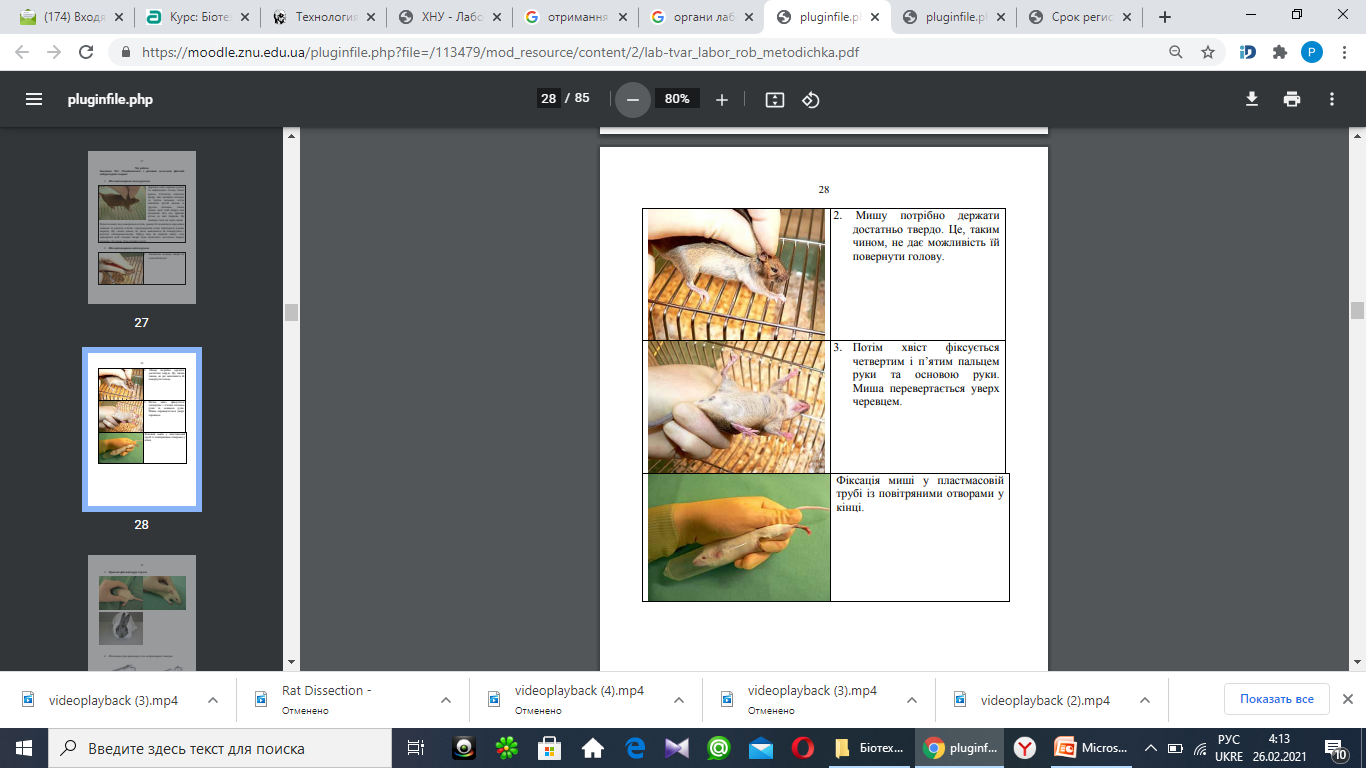 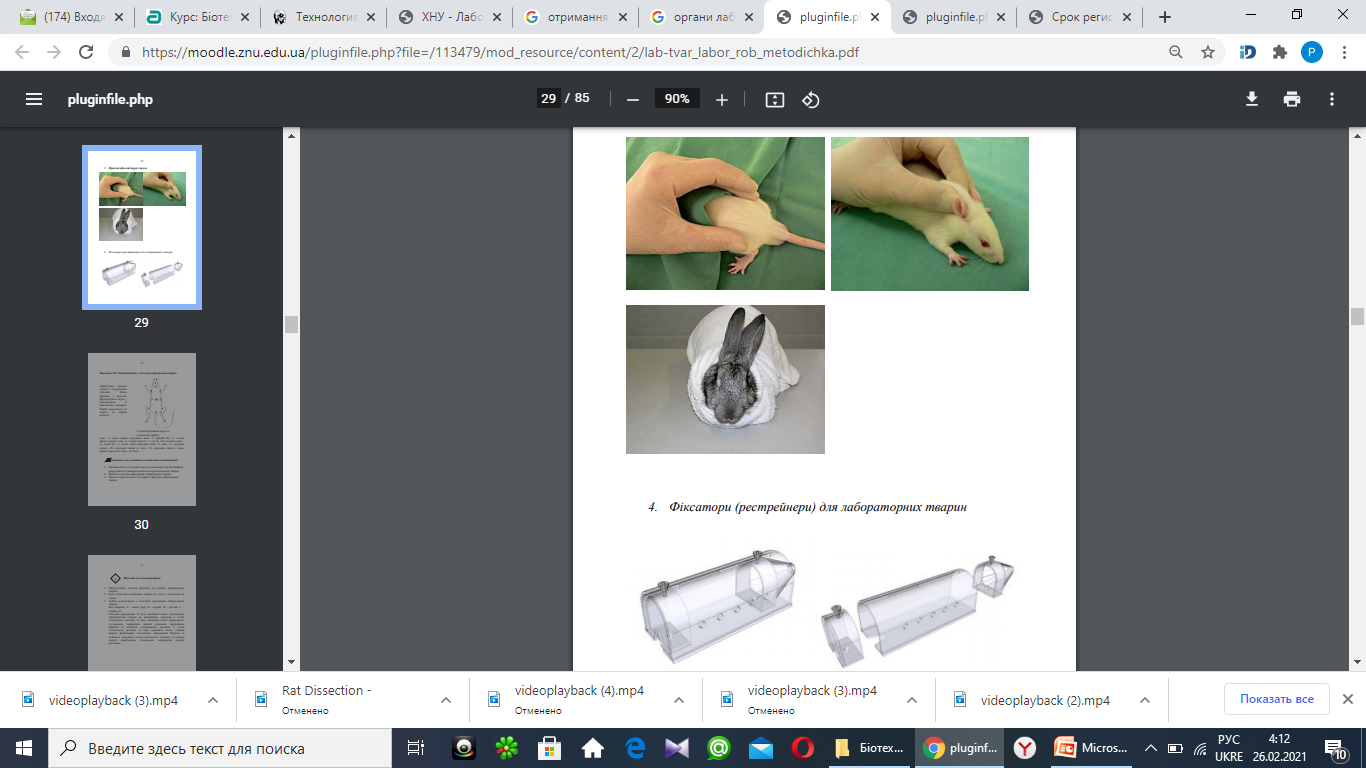 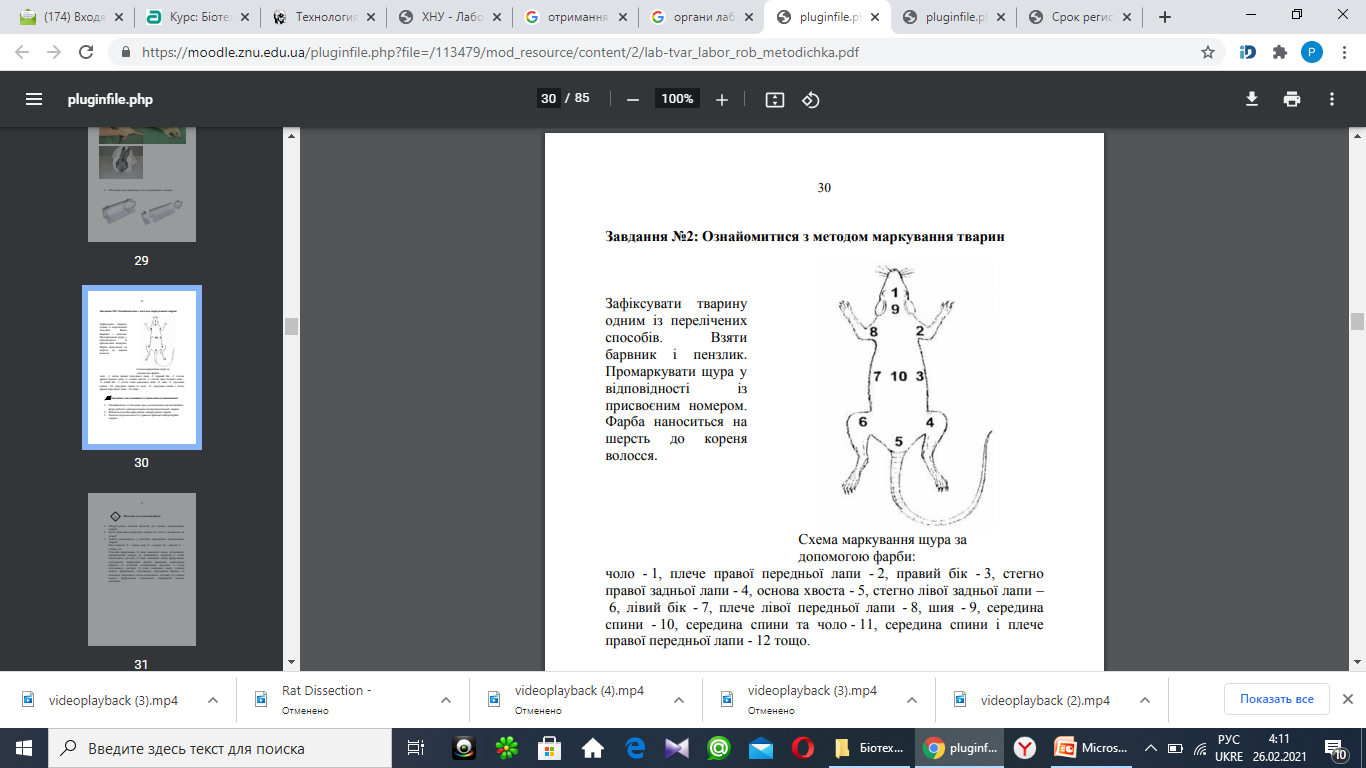 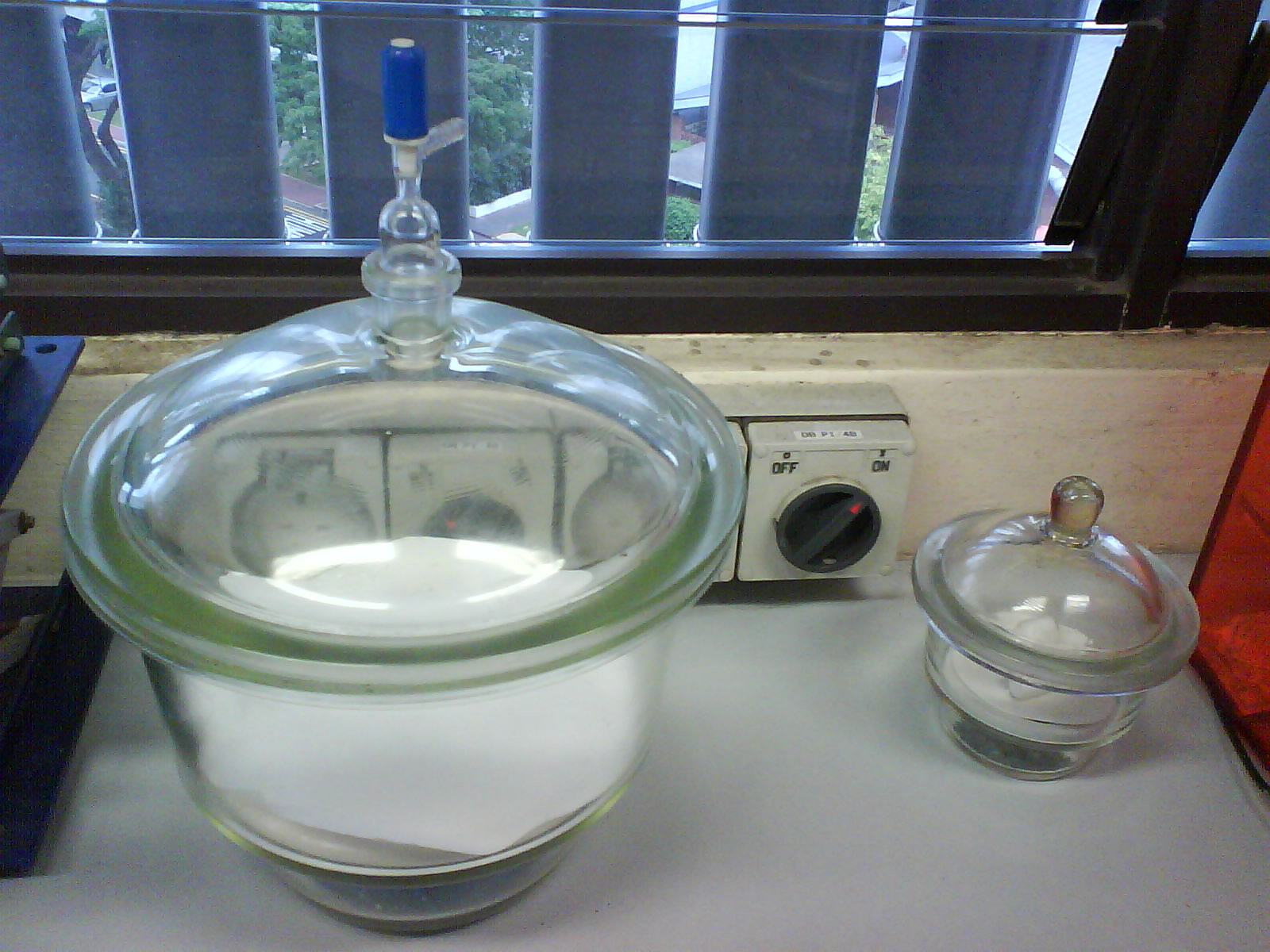 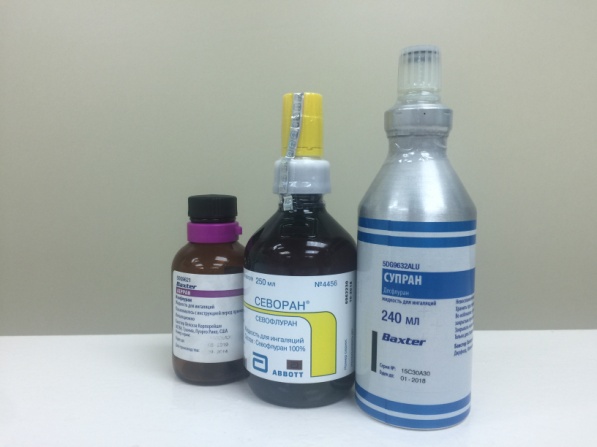 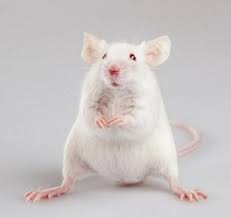 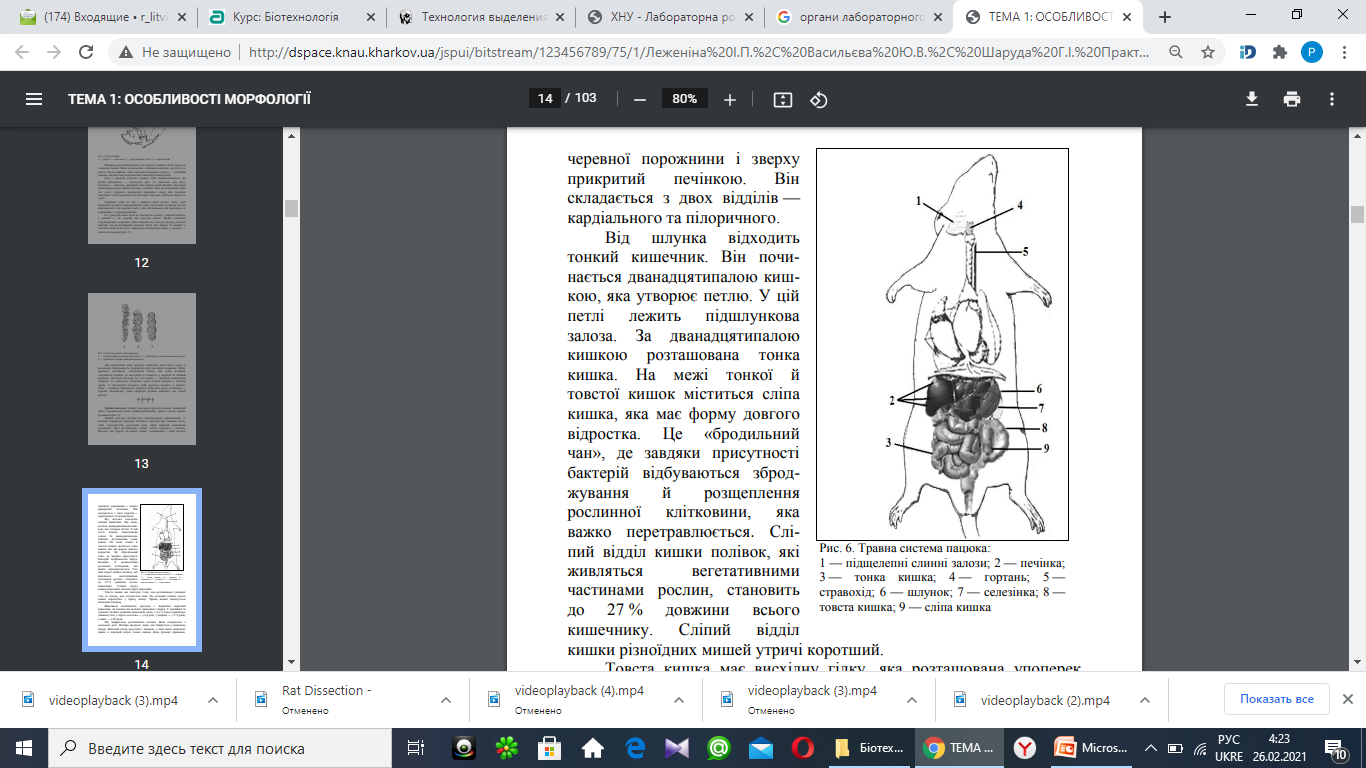 Практикум з родентології / І. П. Леженіна, Ю. В. Васильєва, Г. І. Шаруда. — Х.: ХНАУ, 2013. — 101 с.
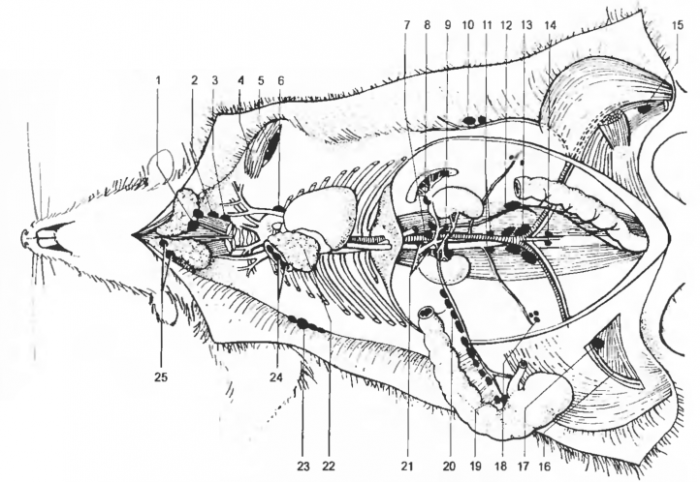 Рис. 1 Групи лімфатичних вузлів (дорзально розміщені вузли видно при відтягуванні м`язів та внутрішніх органів)
1 — Inn. faciales, 2 — In. jugularis int., 3 — In. cervicalis caud., 4 — m. triceps brachii, 5 — Inn. brachiales, 6 — Inn. mediastinales caud., 7 — In. gastricus caud., 8 — In. lienalis, 9 — Inn. renales, 10 — Inn. inguinales, 11— Inn. paraaortici, 12 — In. mesentericus caud., 13 —Inn. iliaci, 14 — Inn. caudales, 15 — In. popliteus, 16 — n. ischiadicus, 17 — In. gluteus, 18 — Inn. lumbales ext., 19 — In. cecalis, 20 — Inn. mesenterici cran., 21 — Inn. portales, 22 — thymus, 23 — Inn. axillares, 24 — Inn. parathymici, 25 — Inn. cervicales superficiales.
Методика розтину та вилучення органів лабораторних тварин (щури)
Некропсія повинна починатися з ідентифікації тварини, дослідження анамнезу та ознайомлення з планом дослідження. Далі необхідно провести зовнішній огляд тварини, що включає в себе оцінку статури і вгодованості, візуальний огляд і пальпацію шерстного покриву, шкіри, слизових оболонок ротової та носової порожнин, кон'юнктиви, очей, анального отвору та зовнішніх статевих органів. Особливу увагу слід звернути на будь-яке втручання ззовні, наявність чіпів, датчиків, імплантатів, хірургічних швів та рубців, будь-яких інших пошкоджень. Крім цього, перед розтином необхідно визначити масу тіла тварини, провести забір крові та інших зразків тканин для інших діагностичних досліджень.
Усі дані, одержувані при розтині, повинні реєструватися в протоколі, форма якого розробляється в організації заздалегідь. 
Інформація дослідника має бути об'єктивною, відображати точно його спостереження. Інтерпретація отриманих результатів безпосередньо в протоколі розтину неприпустима. Ступінь вираженості ознак (наприклад, «слабка», «помірна», «виражена») може бути вказана тільки в тому випадку, якщо її межі чітко визначені.
Інструменти для висічення тканин повинні бути чистими та гострими. Для вилучення органів застосовується пінцет з плоскими браншами (анатомічний). Пінцет із зубчиками (хірургічний) може використовуватися тільки для розтину порожнин і захоплення оточуючих органи тканин. Вилучені органи поміщаються в чашки Петрі, заповнені фізіологічним розчином натрію хлориду, таким чином, щоб органи занурювалися в розчин повністю. Висушування органів повітрям не допускається. Органи шлунково-кишкового тракту після вилучення промиваються фізіологічним розчином хлориду натрію для видалення вмісту. Контакт органів із проточною водою не допускається, оскільки це може призвести до руйнування клітин через різницю осмотичного тиску.
Після повного розтину проводиться зважування органів. У разі, якщо воно не передбачено планом дослідження, допускається фіксація органів разом з оточуючими тканинами.
Методика розтину та вилучення органів
1. Залежно від методу евтаназії та наявності/відсутності необхідності забору крові, розтин грудної порожнини проводиться на початку або під час некропсії (при знекровленні відкритим способом проводять розтин грудної порожнини безпосередньо після наркотизації тварини).
2. Покласти труп тварини на спину і зафіксувати за допомогою голок у препарувальному лотку (рис. 1, а).
3. Змочити шерстий покрив шиї, грудної та черевної стінки антисептичним розчином.
4. Пінцетом захопити і підняти шкіру з підшкірною клітковиною в нижній частині живота, надрізати її і зробити поздовжній розріз по білій лінії живота від основи нижньої щелепи до паху таким чином, щоб черевна стінка залишилася неушкодженою (див. рис.1, б).
5. Відсепарувати шкіру в ділянці черевної стінки тупим кінцем ножиць (див. рис. 1, в). Зробити по 2 розрізи шкіри (згори та знизу) від середньої лінії до кінцівок, відтягнути та зафіксувати голками шкірні клапті (див. рис. 1, г).
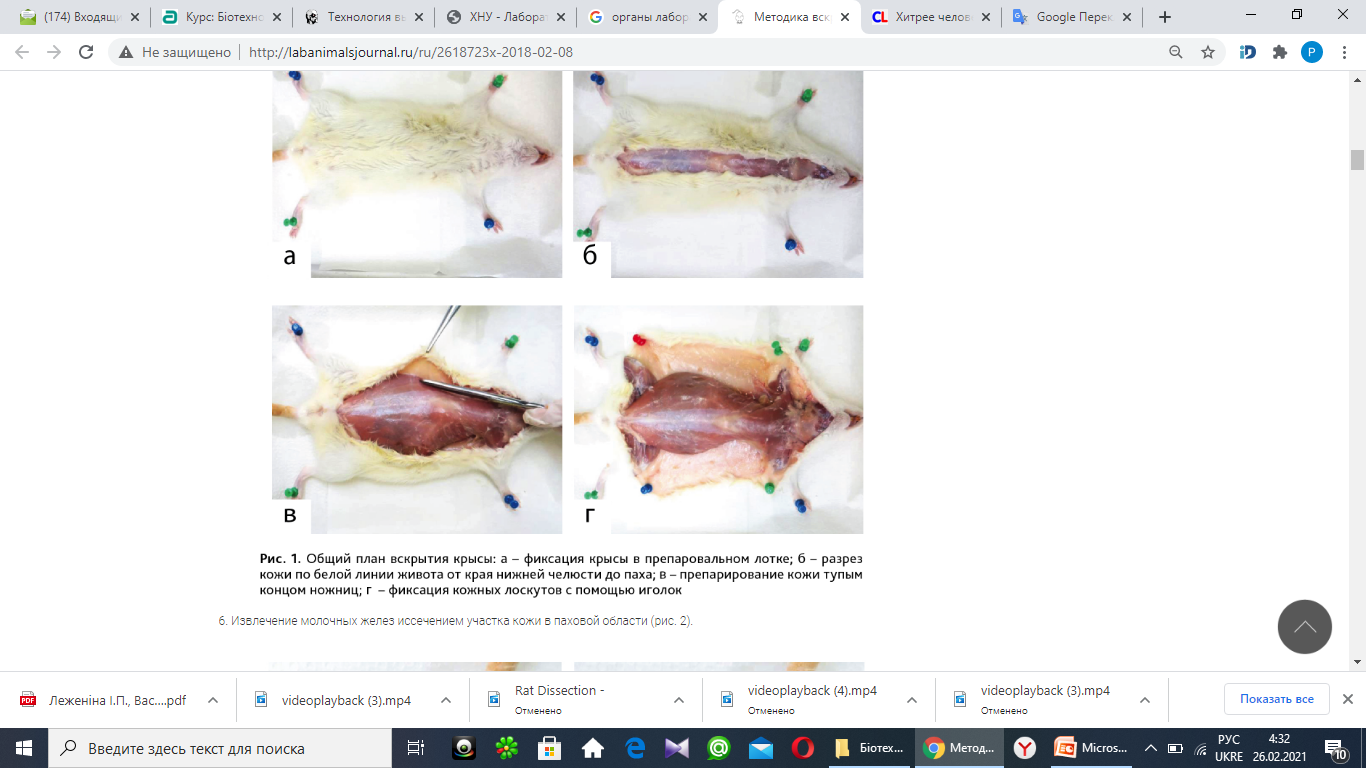 Рис. 1. Загальний план розтину щура: 
а — фіксація щура в препарувальному лотку; б — розріз шкіри по білій лінії живота
від краю нижньої щелепи до паху; в — препарування шкіри тупим кінцем ножиць;
г — фіксація шкірних відрізів за допомогою голок
6. Вилучення молочних залоз висіченням ділянки шкіри в пахвинній ділянці (рис. 2).
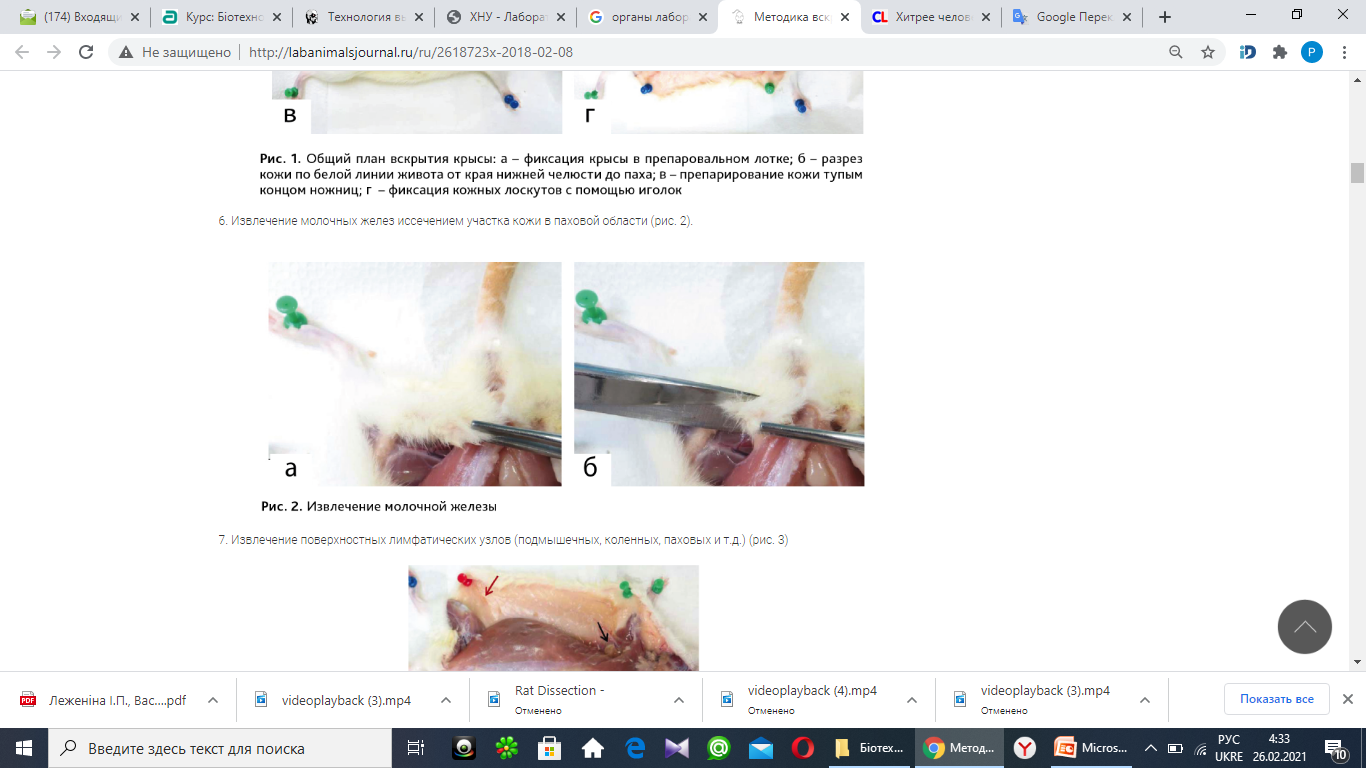 Рис. 2. Вилучення молочної залози
7. Вилучення поверхневих лімфатичних вузлів (пахвових, колінних, пахвинних і т.д.) (рис. 3)
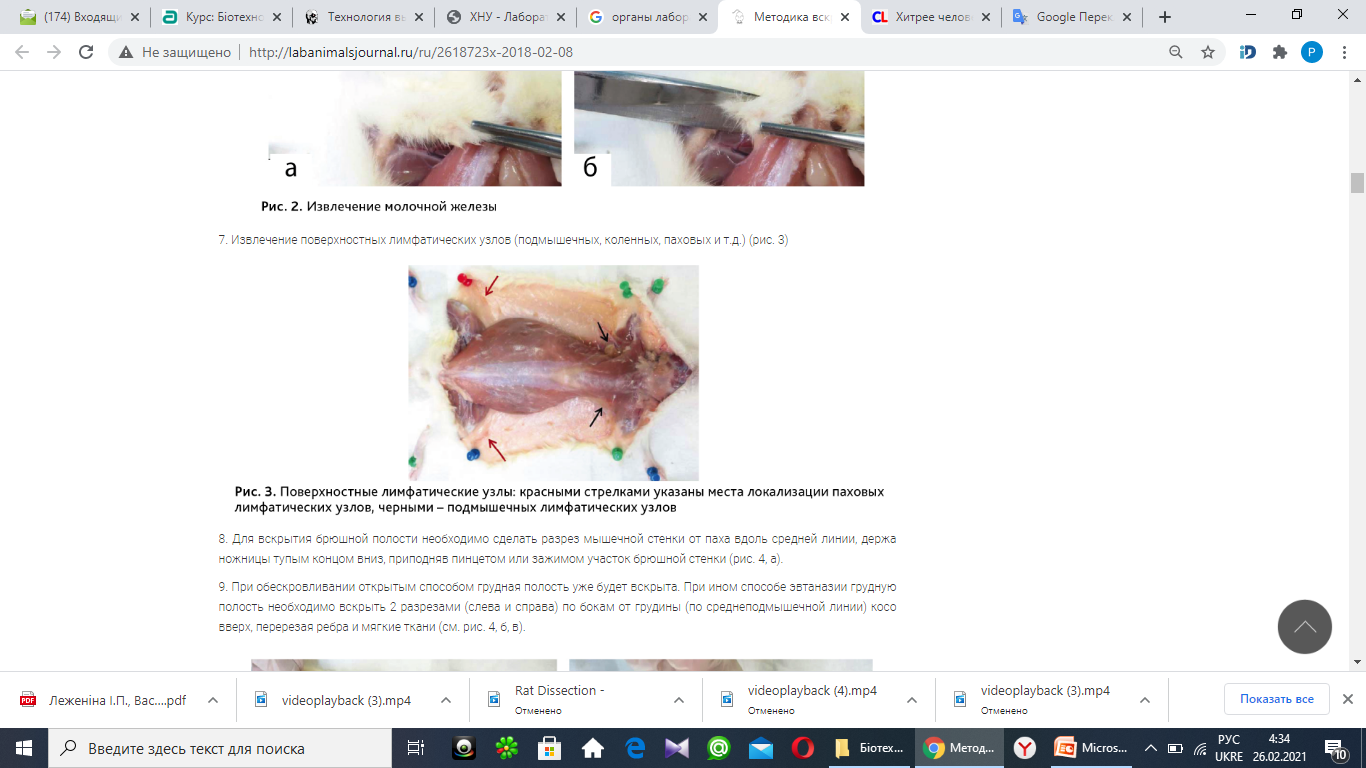 Рис. 3. Поверхневі лімфатичні вузли (ЛВ): червоними стрілками вказано місце локалізації пахвових ЛВ, чорними - пахвинних ЛВ
8. Для розтину черевної порожнини потрібно зробити розріз м'язової стінки від паху вздовж середньої лінії, тримаючи ножиці тупим кінцем вниз, піднявши пінцетом чи затискачем ділянку черевної стінки (рис. 4, а).
9. При знекровленні відкритим способом грудну порожнину вже буде розкрито. При іншому способі евтаназії грудну порожнину необхідно розкрити 2 розрізами (ліворуч і праворуч) з боків від грудини (по середньопахвової лінії) косо вгору, перерізаючи ребра і м'які тканини (див. рис. 4, б, в).
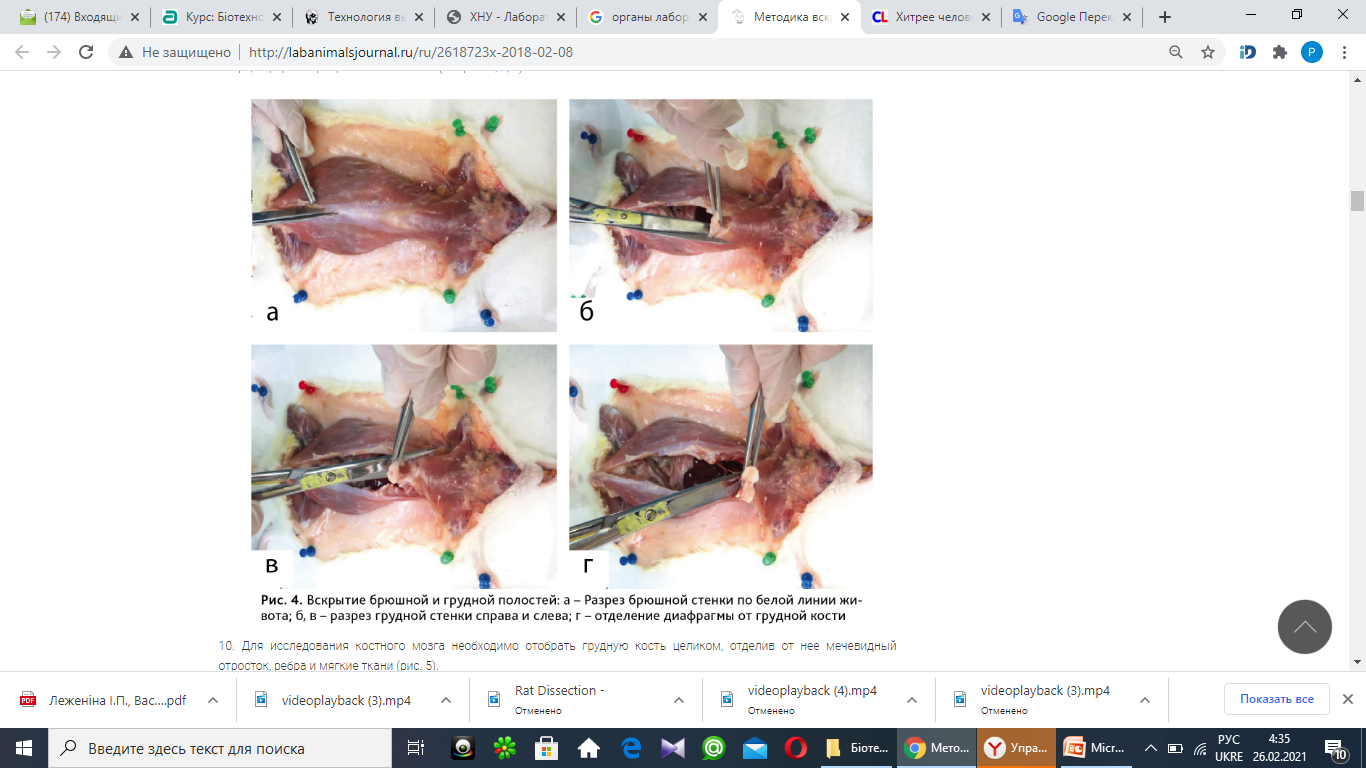 Рис. 4. Розтин черевної та грудної порожнини: а — розріз черевної стінки 
по білій лінії живота; б, в — розтин грудної стінки зправа та зліва; 
г — відокремлення діафрагми від  грудної кістки
10. Для дослідження кісткового мозку необхідно відібрати грудну кістку повністю, відокремивши від неї мечоподібний відросток, ребра та м'які тканини (рис. 5).
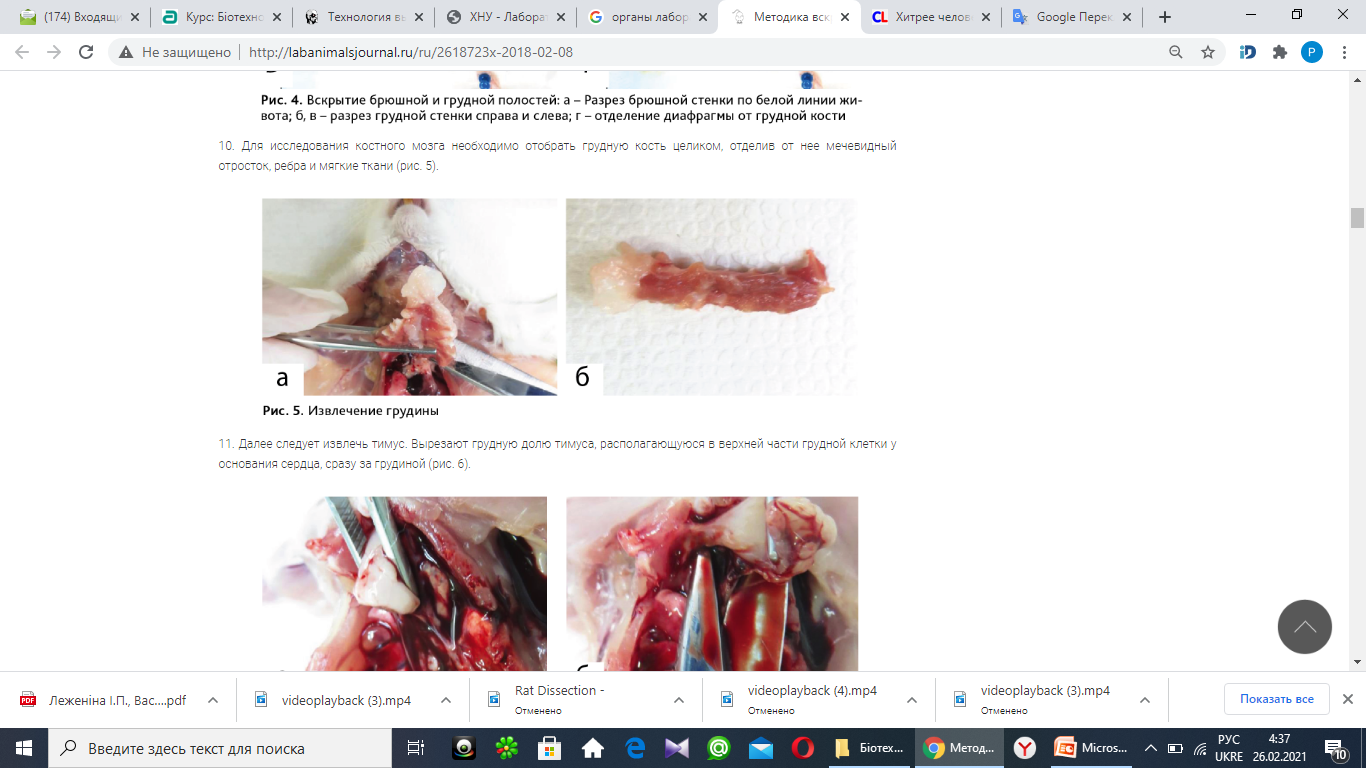 Рис. 5. Вилучення грудини
11. Далі слід витягти тимус. Вирізають грудну частку тимусу, що розташовується у верхній частині грудної клітки біля основи серця, відразу за грудиною (рис. 6).
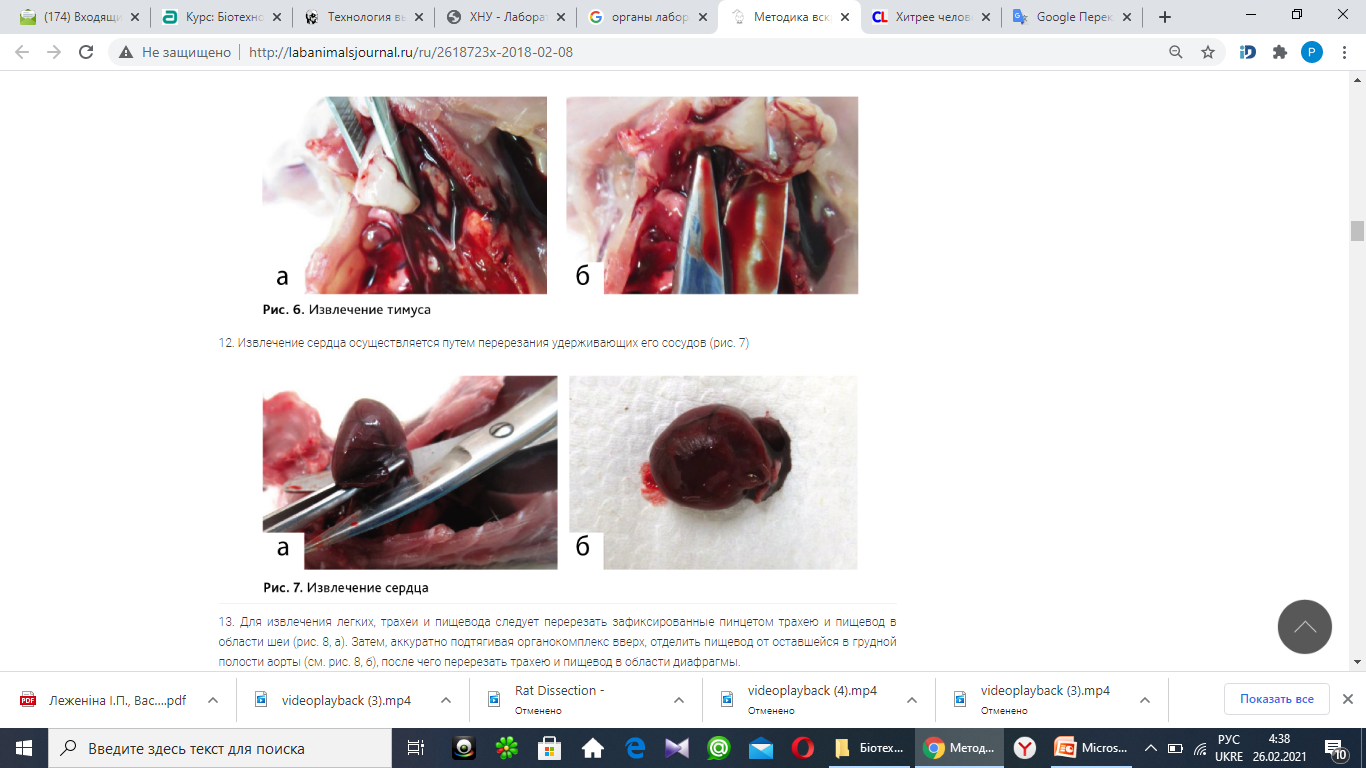 Рис. 6. Вилучення тимуса.
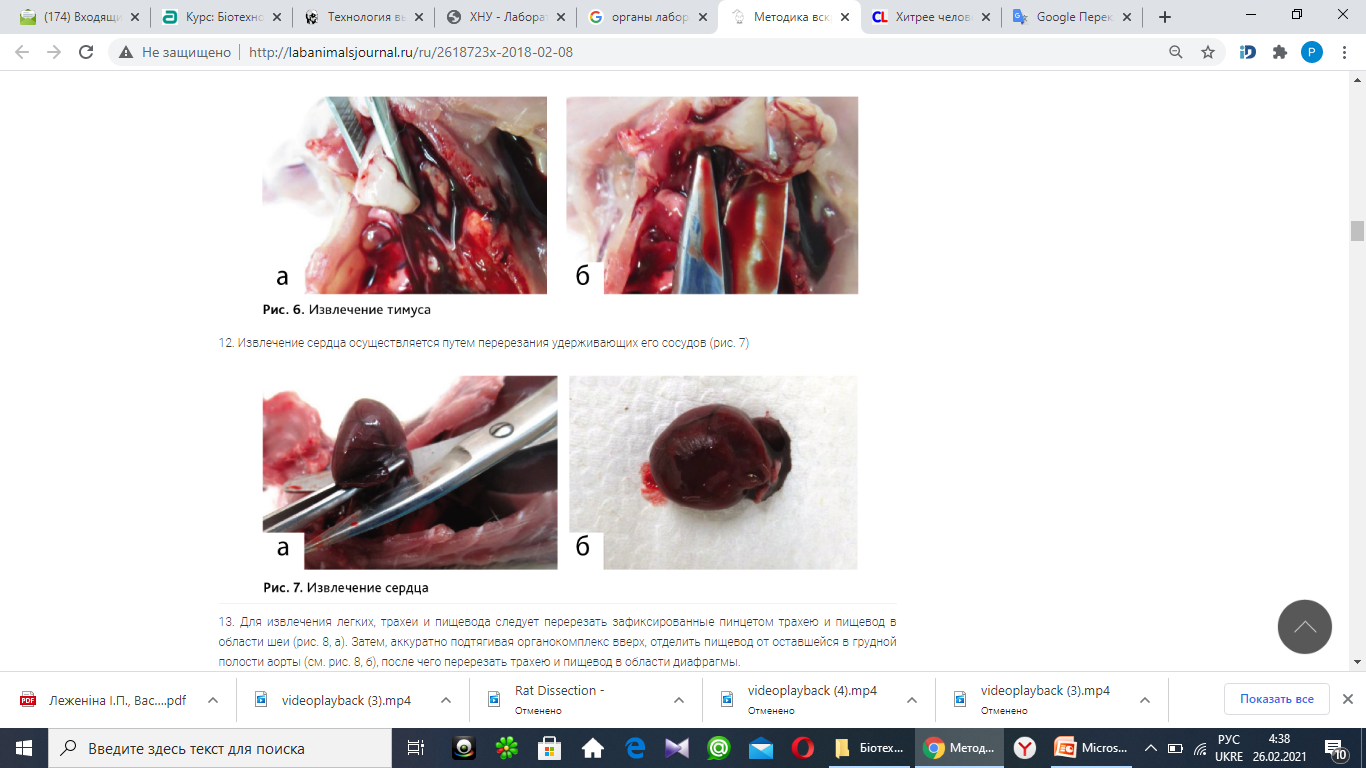 Рис. 7. Вилучення серця.
12. Вилучення серця здійснюють шляхом перерізу судин, що його утримують.
13.  Для вилучення легень, трахеї та стравоходу потрібно перерізати зафіксовані пінцетом трахею та стравохід в ділянці шиї (рис. 8а). Потім обережно підтягнувши  органокомплекс вверх, відокремити стравохід від аорти, що залишилась у грудній порожнині (див. рис. 8б), після чого перерізати трахею та стравохід у ділянці діафрагми.
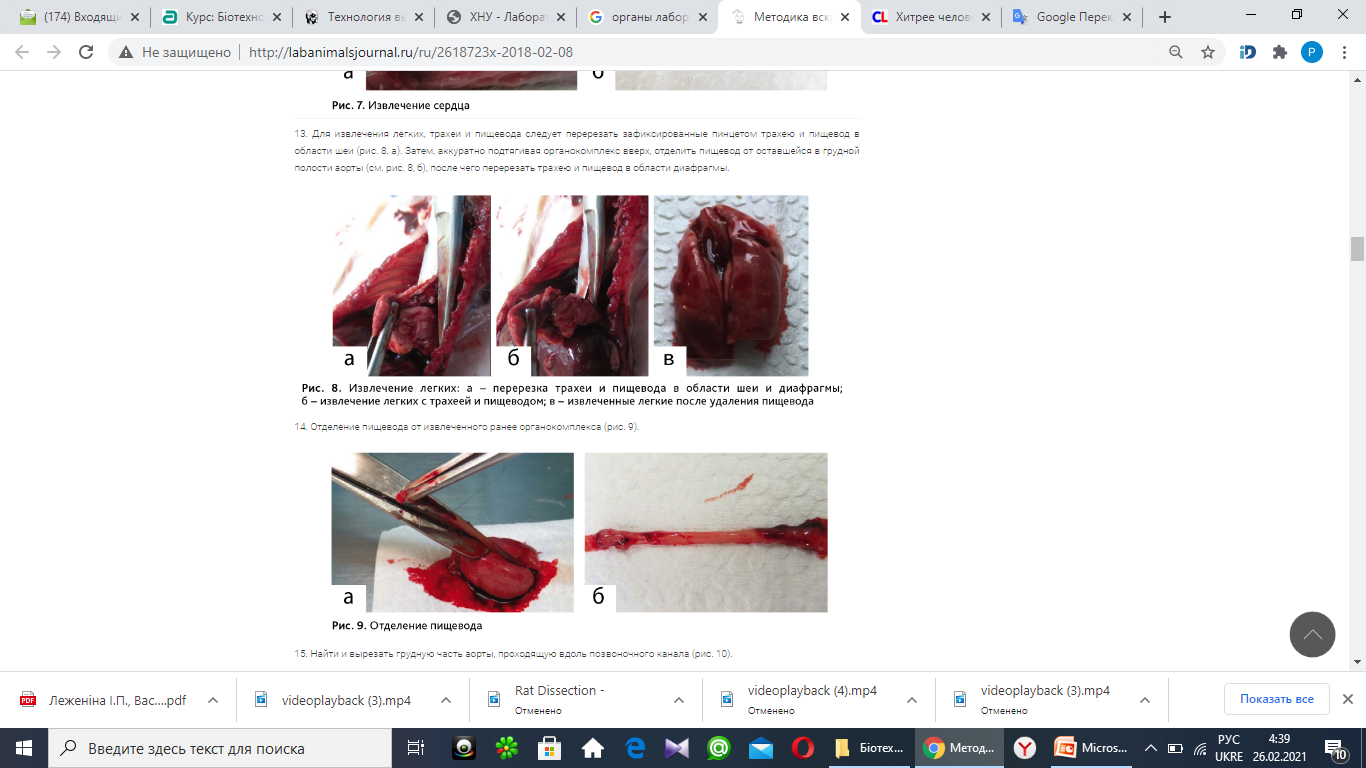 Рис. 8.  Вилучення легень: а — перерізанння трахеї та стравоходу в ділянці шиї та 
діафрагми; б — вилучення легень з трахеєю та стравоходом; в — вилучення легень після видалення стравоходу
14. Відокремлення стравоходу від  раніше відокремленого органокомплексу (рис. 9).
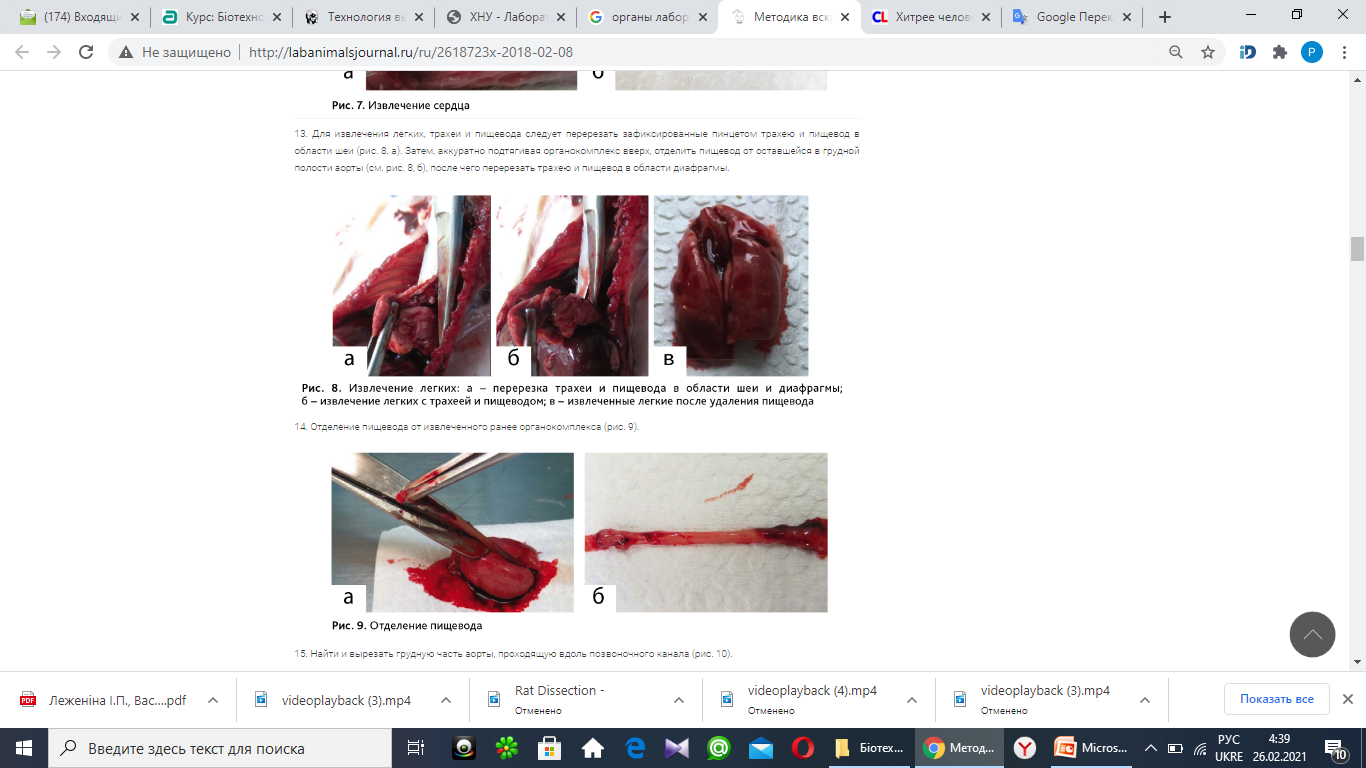 Рис. 9. Відокремлення стравоходу
15. Знайти та вирізати грудну частину аорти, що проходить вздовж хребтового каналу (рис. 10).
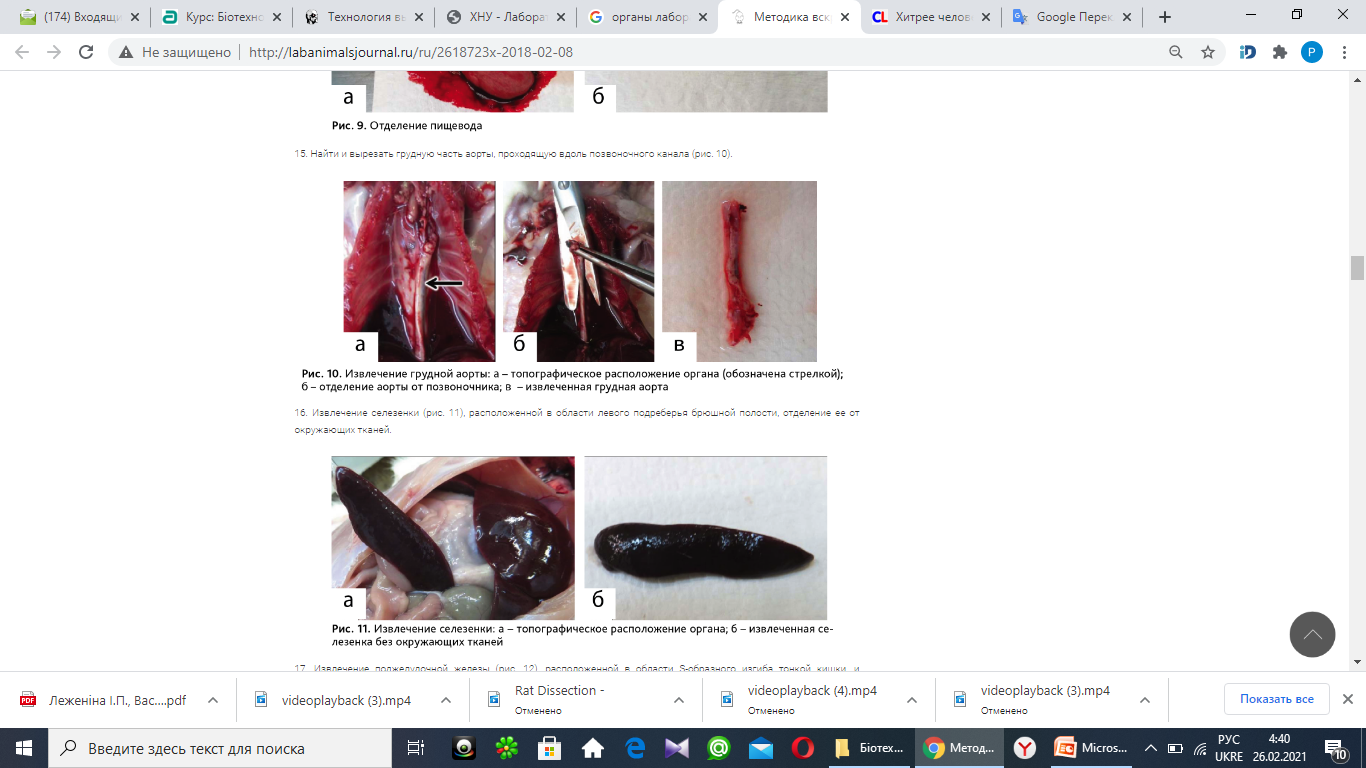 Рис. 10. Вилучення грудної аорти: а — топографічне розташування органа (позначено стрілкою); б — відокремлення аорти від хребта; в — вилучена грудна аорта
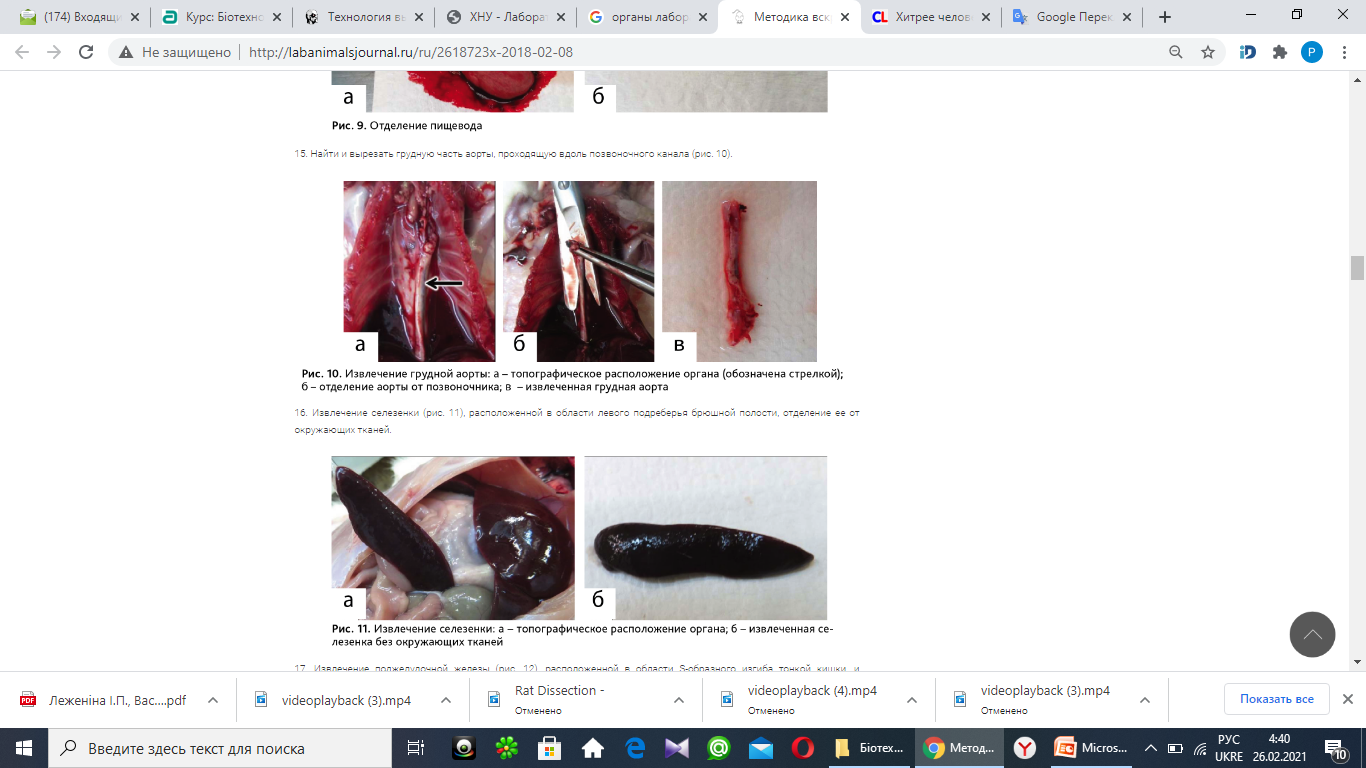 Рис. 11. Вилучення селезінки: а — топографічне розташування органа; 
б — вилучення селезінки без навколишніх тканин
16. Вилучення селезінки (рис. 11), розташованої в ділянці лівого підребер`я черевної порожнини, її відокремлення від навколишніх тканин.
17. Вилучення підшлункової залози (рис. 12), розташованої в області S-подібного 
вигину тонкої кишки, та відокремлення її від навколишніх тканин.
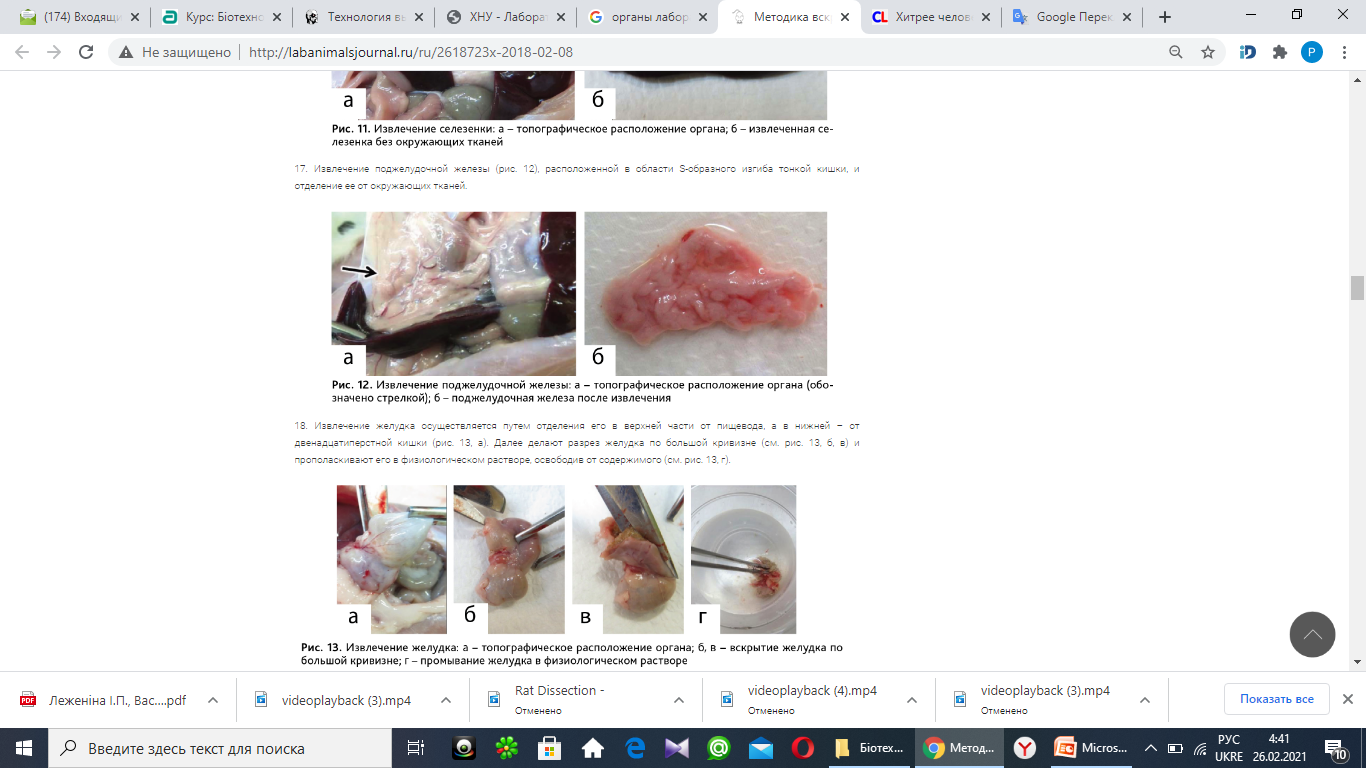 Рис. 12. Вилучення підшлункової залози: 
а - топографічне розташування органа (позначено стрілкою); 
б - підшлункова залоза після вилучення
18. Вилучення шлунка здійснюється шляхом відділення його у верхній частині стравоходу, а нижньої – від дванадцятипалої кишки (рис. 13, а). Далі роблять розріз шлунка великою кривизною (див. рис. 13, б, в) і прополіскують його у фізіологічному розчині, звільнивши від вмісту (див. рис. 13, г).
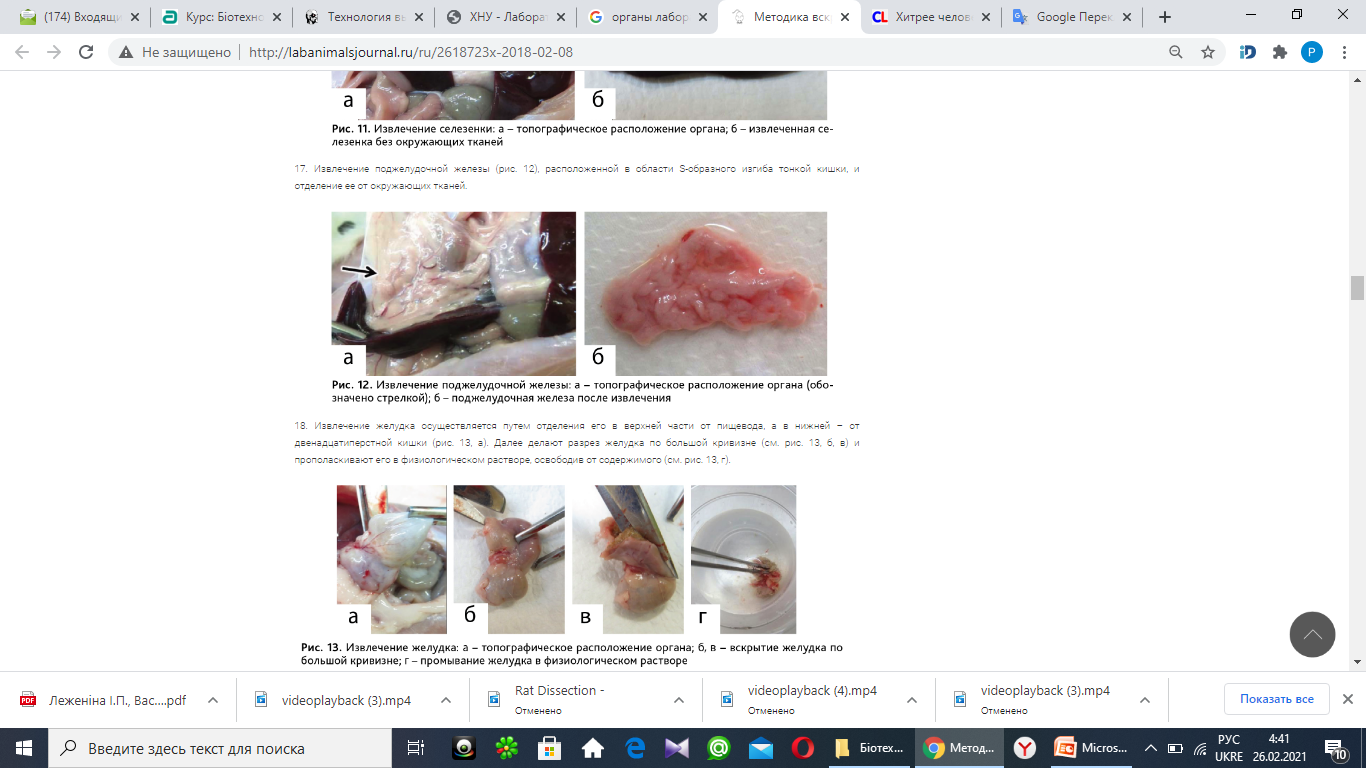 Рис. 13. Вилучення шлунка: 
а - топографічне розташування органа;
 б,в - розтин шлунка по великій кривизні; 
г - промивання шлунка в фіз. розчині
19. Вилучення фрагментів тонкої й товстої кишки довжиною 1–3 див: тонкої – відступивши від шлунка на 0,5–1 см (рис. 14, а), товстої – відступивши від сліпої кишки на 0,5–1 см (див. 14., б, в). Після вилучення відокремити від навколишніх тканин (див. рис. 14, г, д). Звільнити від вмісту, прополоскавши у фізіологічному розчині.
20. Якщо необхідно дослідити всі відділи кишечника (з вмістом або без), то петлі кишок можна помістити в гістологічні касети повністю, звернувши їх у формі «равлика» (див. рис. 14, е).
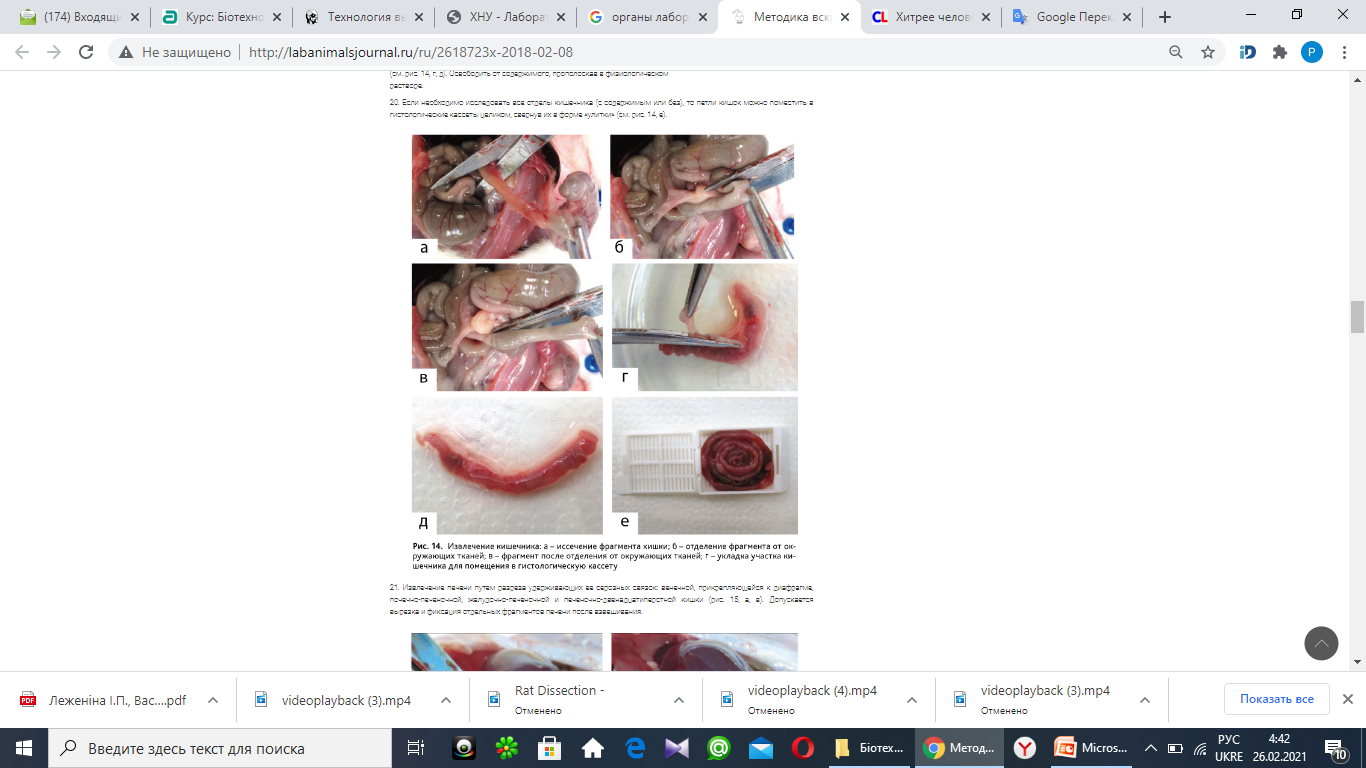 Рис. 14. Вилучення кишечника: а - вилучення фрагмента кишки; б - відокремлення 
фрагмента від оточуючих тканин; в - фрагмент після відокремлення від оточуючих 
тканин; г - укладка фрагмента кишечника для розміщення в гістологічній касеті
21. Вилучення печінки шляхом розрізу серозних зв'язок, що утримують її: вінцевої, що прикріплюється до діафрагми, нирково-печінкової, шлунково-печінкової та печінково-дванадцятипалої кишки (рис. 15, а, в). Допускається вирізування та фіксація окремих фрагментів печінки після зважування.
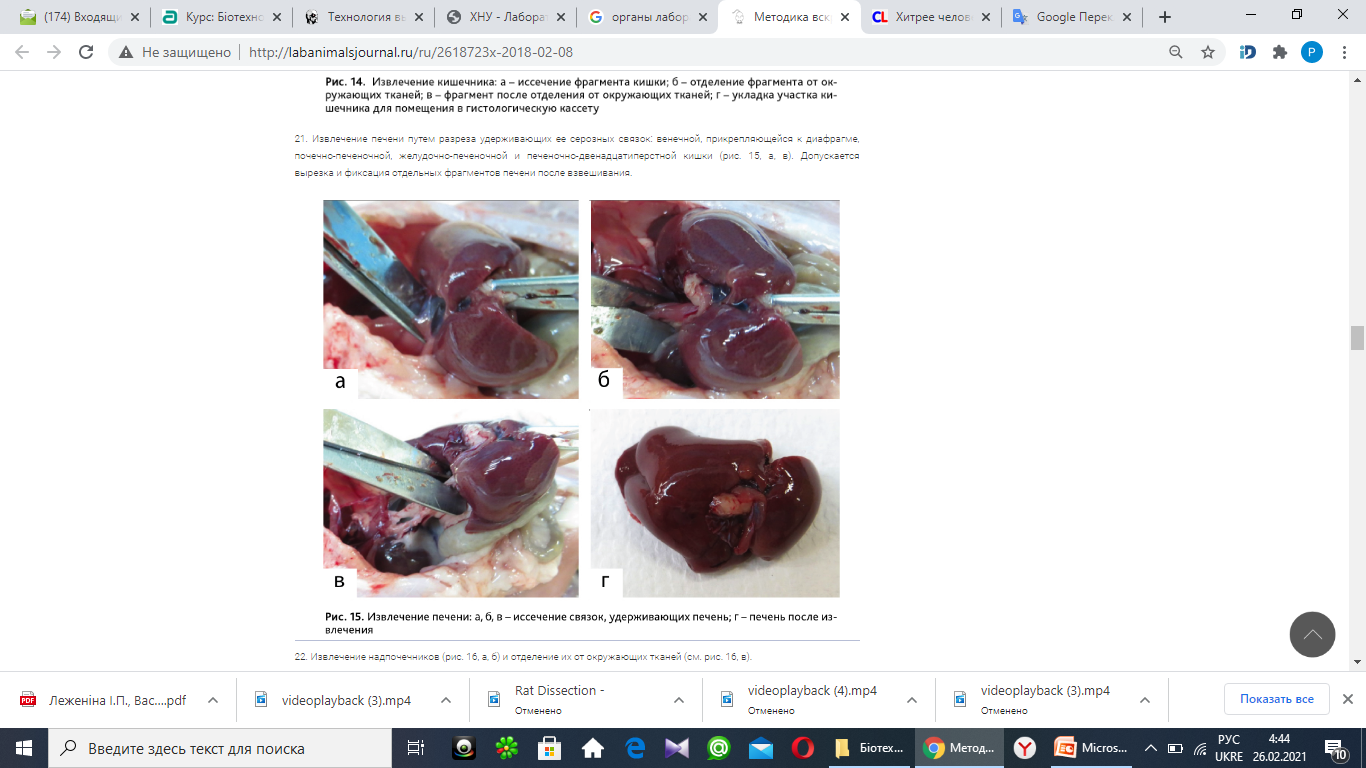 Рис. 15. Вилучення печінки: 
а, б, в - розсічення зв`язок, що утримують печінку;
г - печінка після вилучення
22. Вилучення надниркових залоз (рис. 16, а, б) і відокремлення їх від навколишніх тканин (див. рис. 16, в).
23. Вилучення нирок (рис. 17, а) та відокремлення їх від навколишніх тканин (див. рис. 17, б).
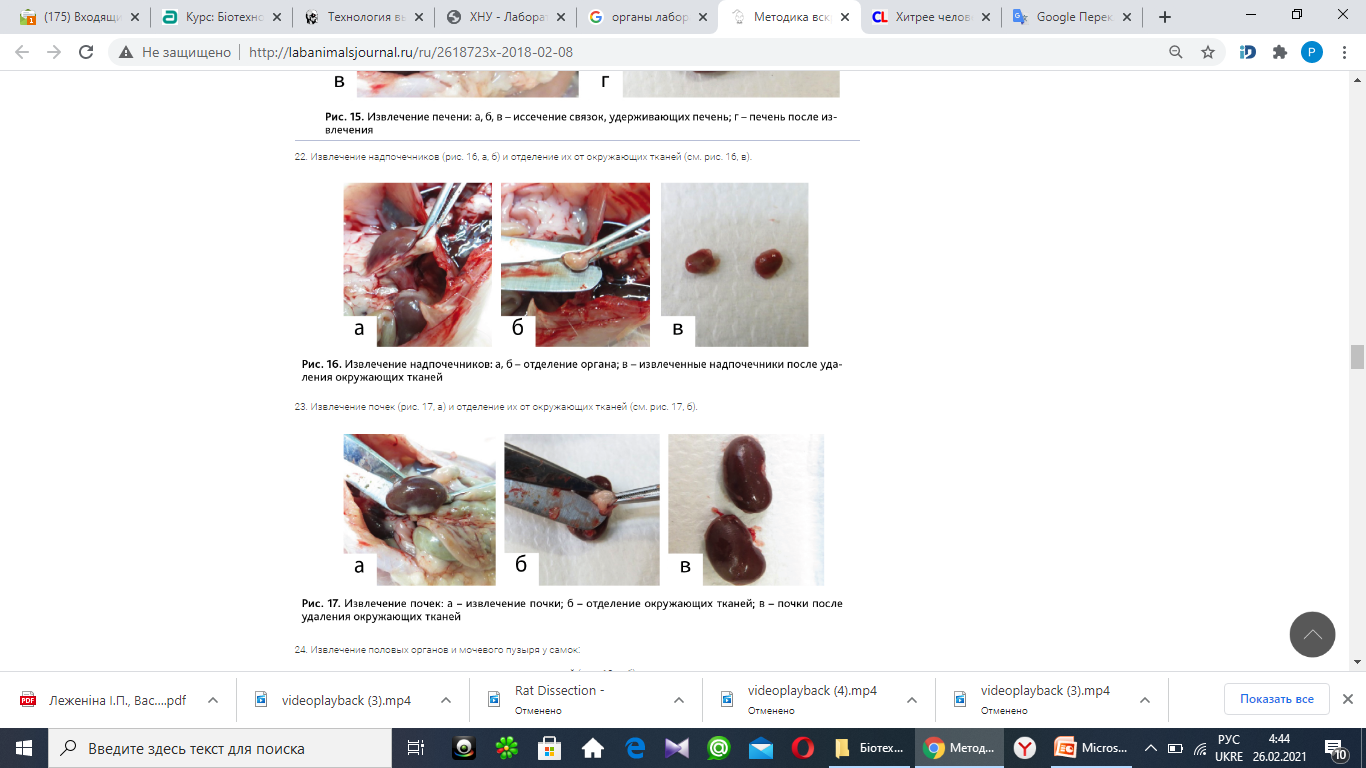 Рис. 16. Вилучення наднирників: 
а, б, - відокремлення органу;
в — відокремлення наднирників після вилучення навколишніх тканин
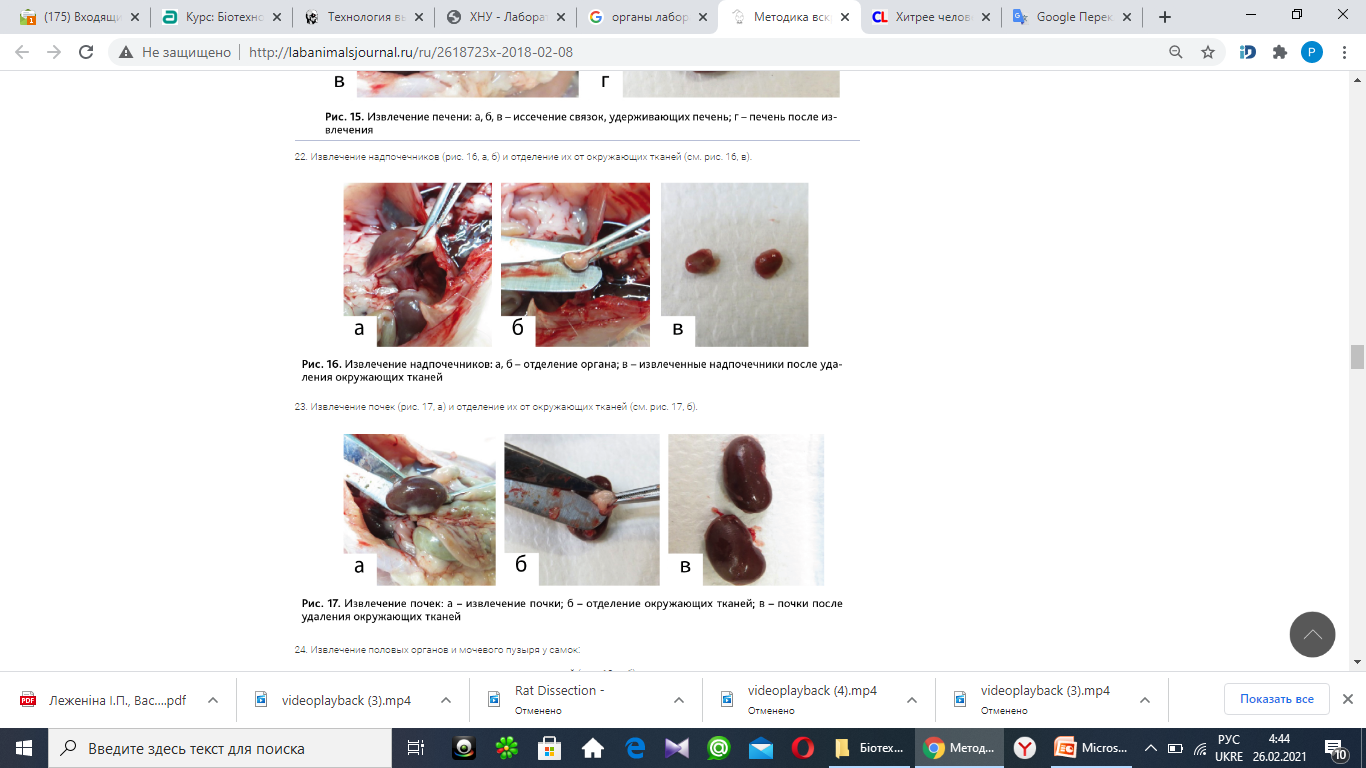 Рис. 17. Вилучення нирок: 
а - вилучення нирки;  б - відокремлення оточуючих тканин;
в — нирки після вилучення навколишніх тканин
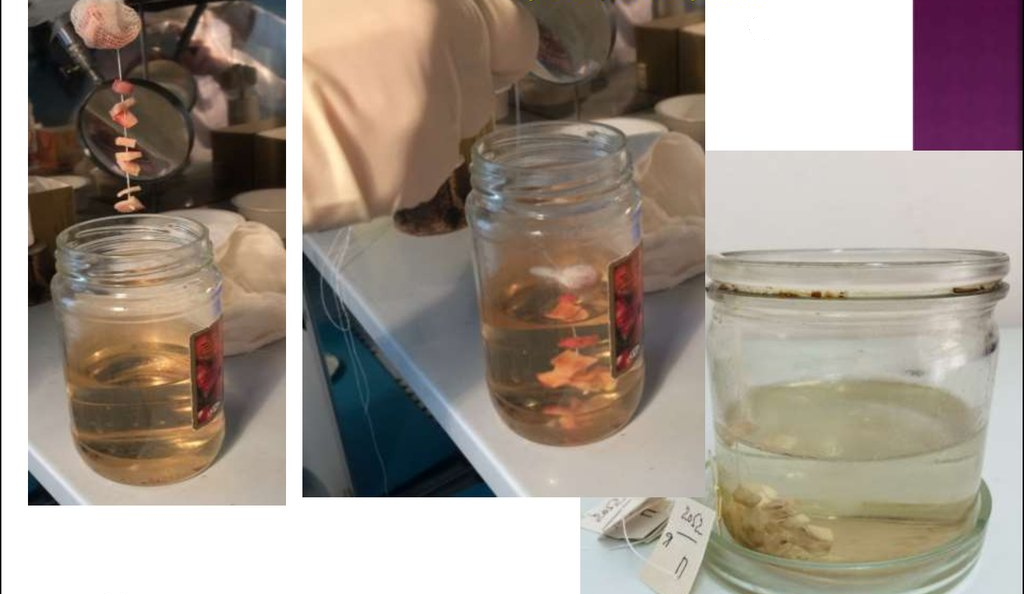 Після вилучення марковані шматочки тканин/органів 
одразу вносять у достатній об`єм фіксуючої рідини
Фіксація органокомплексу. 
Для забезпечення належної якості фіксації органів рекомендується співвідношення обсягу фіксованої матеріалу до фіксуючої рідини (10% забуферений формалін) 1:10. 
У доклінічних дослідженнях патоморфологічній діагностиці піддається великий перелік органів від однієї тварини, які найчастіше фіксуються в одній ємності. Питомий обсяг органокомплексів щурів, миші і кролика, а також оптимальна кількість формаліну, необхідного для фіксації витягнутих органів тварин без істотного порушення їх цілісності представлена в Таблиці. 
Більшість досліджень показують, що занурення витягнутих органів і тканин в фіксуючий розчин має проводитися якомога швидше, відразу після закінчення некропсії, не пізніше 30 хв від моменту смерті тварини. Затримка матеріалу в навколишньому середовищі може прискорити процес аутолізу і привести до порушення тканинної структури, що, в свою чергу, загрожує появою артефактів і спотворенням результатів мікроскопії. Згідно з даними літератури, перед приміщенням в контейнер з фіксуючим розчином великі органи (легені, печінка, нирки) необхідно нарізати невеликими шматочками для більш ретельної фіксації. Однак на думку деяких авторів, навіть великі органи лабораторних тварин, що відбираються під час секції, необхідно фіксувати цілком щоб уникнути можливого травматичного впливу, здавлювання або заносу сторонніх часток ззовні (наприклад, волосків вовни, осколків кісток).
Фіксований матеріал через 24-48 год необхідно витягти з розчину і, не відкладаючи, піддати подальшій вирізці і заливці в парафін. Тривале зберігання біологічного матеріалу в фіксуючому речовині допускається, але слід враховувати можливі зміни, що відбуваються в тканинах під час постійної взаємодії з фіксатором. Однак неповна фіксація може мати більш серйозні наслідки, ніж надто довга затримка органів в фіксуючому розчині, отже, оптимальний час фіксації необхідно встановлювати в залежності від поставленої мети. Наприклад, архівація фіксованого біологічного матеріалу (вологий архів) має велике значення для доклінічних досліджень, якщо необхідно провести дослідження повторно. Тому при фіксації в рамках рутинних досліджень віддають перевагу 10% забуференому формаліну, який найкраще зберігає морфологічну структуру тканин.
Таким чином, найкраща якість фіксації для рутинних досліджень досягається за таких умов: фіксація проводиться негайно, протягом перших 30 хв після смерті тварини; обсяг фіксуючого розчину перевищує обсяг фіксованої матеріалу в 10 разів; експозиція зберігається більше 24-48 ч.
Відомо, що на практиці не існує універсального фіксатора, який підходив би для будь-якого типу дослідження. Найбільш поширений 10% забуферений формалін має безліч переваг (тривале збереження структури тканин, швидке просочування матеріалу, легкість у використанні, дешевизна). 
Проте формалін порушує третинну і четвертинну структури білків, вимиває глікоген, тому в тих випадках, коли досягнення певної мети передбачає специфічну обробку матеріалу, застосовуються спеціальні фіксуючі розчини. Наприклад, розчин Девідсона, що включає в себе, крім формаліну і спирту, оцтову кислоту, краще підходить для фіксації очей і сім'яників, так як він запобігає відшаруванню сітківки і відділенню клітин, що вистилають насінні канальці сім'яників. При постановці імуногістохімічної реакції, в якій важливу роль відіграє збереження антигенів в первісному вигляді, до вибору фіксатора потрібно підходити з особливою ретельністю; 70% етанол і спиртовмісні фіксуючи розчини запобігають так званому зшиванню полімерів (зокрема, білків, які формують розпізнавані антитілами епітопи), яке відбувається при тривалій фіксації формаліном. Проте використання 10% забуферованого формаліну в даному випадку допустимо, якщо буде дотримана тривалість експозиції матеріалу, а також проведена попередня підготовка тканини, тобто демаскування антигену.
Наприклад, фіксований матеріал проводять через спирти, концентрація яких зростає, потім уміщують в органічний розчинник (ксилол, бензол, хлороформ тощо). Після того матеріал занурюють у суміш органічного розчинника з парафіном (так звана "гістологічна каша") і нарешті в чистий парафін або парапласт. Залитий після цього в парафіновий або парапластовий блок матеріал ріжуть на санному або роторному мікротомі. Ці два типи приладів різняться за розташуванням та рухливістю мікротомного ножа й препарату. У роторному мікротомі ніж закріплений нерухомо, а рухається об'єкт. У санному об'єкт подається на 3–7 мкм за один прохід угору, а рухається й робить зріз ніж. Мікротомний ніж заточують так, щоб уникнути будь-яких нерівностей ріжучої кромки. Тільки її ідеально рівна поверхня забезпечує рівномірну товщину зрізу. Закріплюється ніж під кутом 10–15º до поверхні об'єкта. Зрізи для електронної мікроскопії заливають в епоксидні смоли й ріжуть на ультрамікротомі, що дає можливість отримати їх товщиною в частки мікрометра. Якість зрізів у цьому разі контролюється під мікроскопом, а ніж для ультрамікротома роблять зі скла або алмазу. Забарвлення зрізів тканин Для виявлення певних структур отримані на мікротомі зрізи забарвлюють. Розрізняють оглядові, що дають можливість роздивитись загальну будову об'єкта, і спеціальні методи забарвлення, за допомогою яких можна побачити окремі елементи й деталі будови клітини.
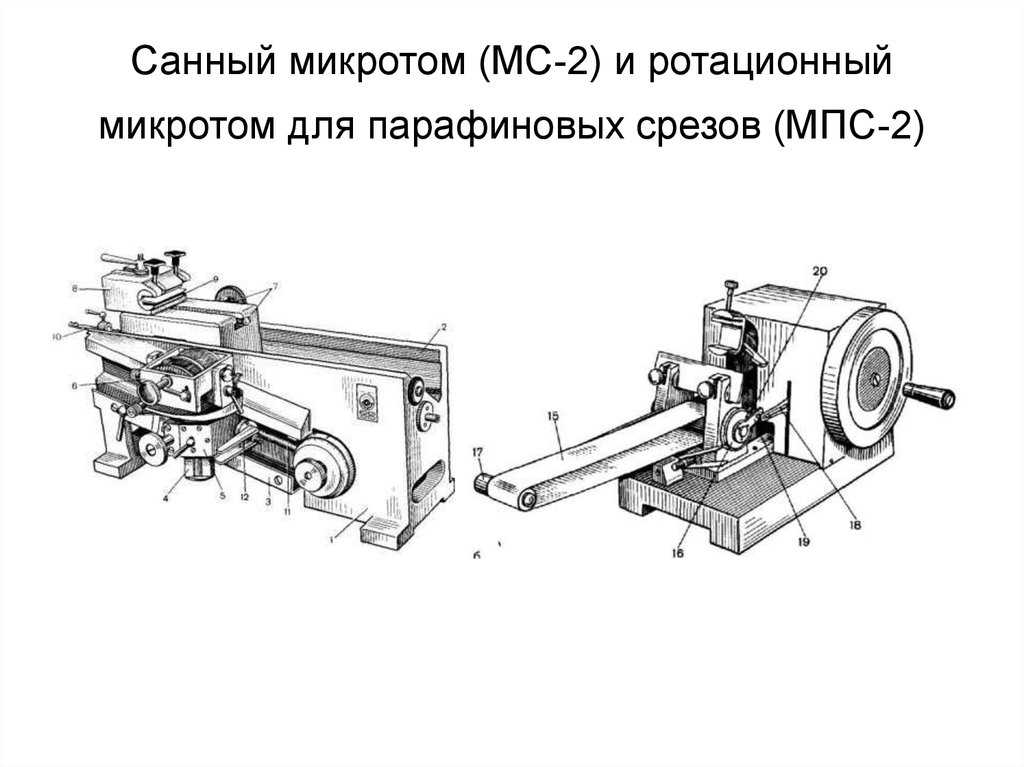 Санний мікротом (МС-2) та ротаційний мікротом 
для парафінових зрізів (МПС-2)
Депарафінування зрізів перед забарвленням
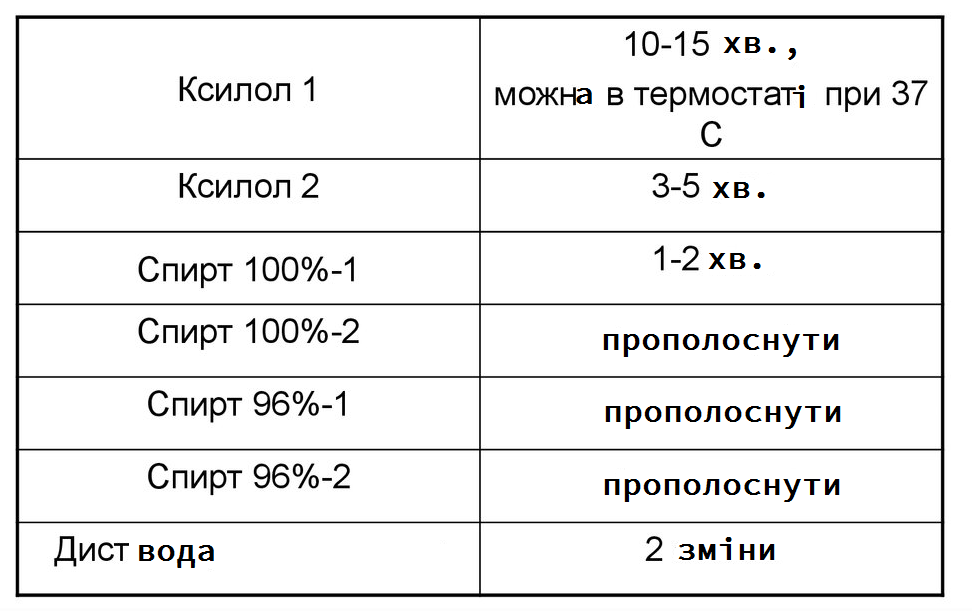 ТИПИ БАРВНИКІВ
Всі барвники, що використовують в гістологічній техніці,
поділяють на 4 типи:
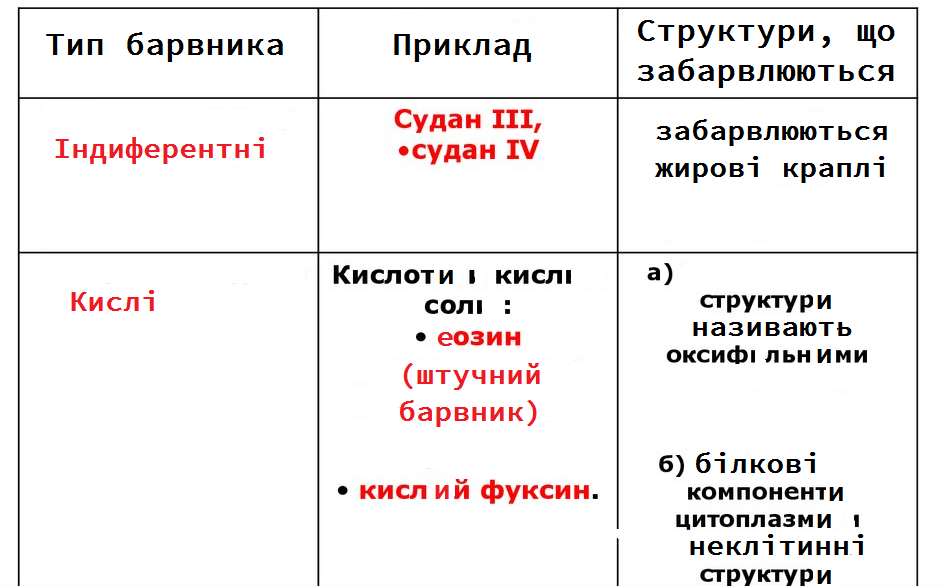 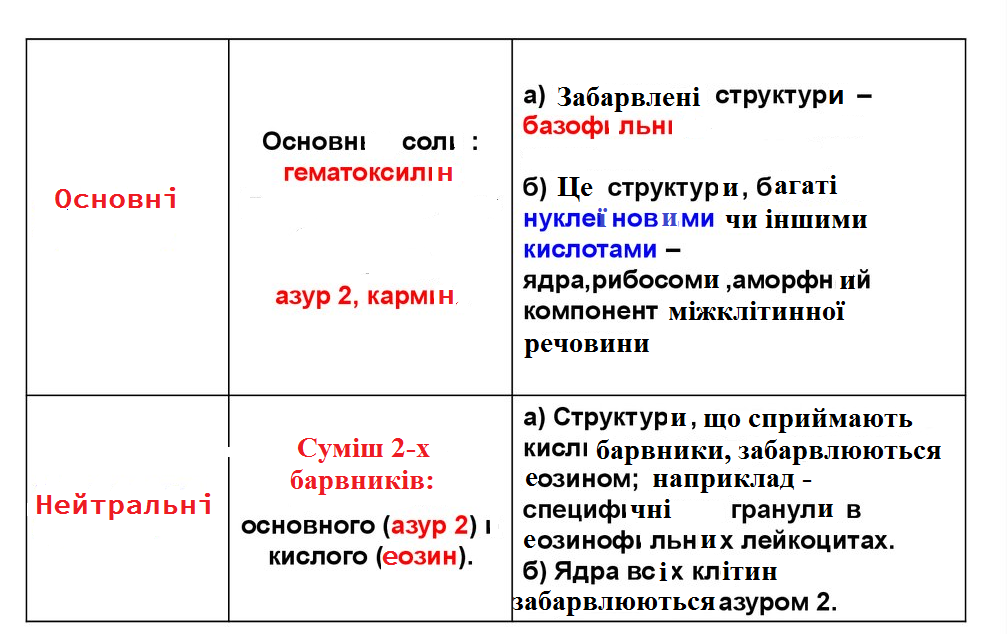 Для прижиттєвих досліджень клітин використовують вітальні барвники. Зрізи для електронної мікроскопії забарвлюються зразу під час фіксації. Матеріал у цьому випадку фіксують глутаровим альдегідом і осмієвою кислотою. Остання саме й зв'язується зі структурами в клітині, роблячи їх непрозорими для потоку електронів. За фізико-хімічними властивостями барвники поділяють на гідрофобні (неполярні) і гідрофільні (полярні). Гідрофобні розчиняються в ліпідах і надають їм певного кольору. До цієї групи входять судан чорний, судан ІІІ тощо. Гідрофільні барвники поділяють на кислотні, основні та нейтральні. Кислотні забарвлюють основні (еозинофільні або оксифільні) структури в клітині, а основні з'єднуються з базофільними (кислими) структурами. Так, основний барвник гематоксилін забарвлює нуклеїнові кислоти в ядрі, а кислотний барвник еозин – основні білки цитоплазми. Нейтральні ж здатні забарвлювати як кислі, так і основні структури (наприклад, барвник Май-Грюнвальда). Розрізняють також забарвлення прогресивне й регресивне. При першому препарат поступово зв'язує барвник, доки колір не досягає оптимуму. Під час другого препарат спочатку перефарбовують, після чого надлишок барвника відмивають, доки не буде досягнуто оптимуму. Після забарвлення постійні препарати замикають у спеціальне середовище. Для цього використовують канадський або піхтовий бальзам (витяжки з кедрового або піхтового дерева), синтетичне середовище DPX тощо. При цьому, якщо середовище не водорозчинне, то після забарвлення (скажімо, гематоксиліном та еозином) препарат необхідно зневоднити. Для цього його проводять через спирти зростаючої концентрації, органічний розчинник і замикають у вибране середовище (канадський бальзам).
Реакція бласттрансформації лімфоцитів (РБТЛ) під  впливом Т- та В-клітинних мітогенів

Принцип методу . Метод грунтується на здатності лімфоцитів до диференційного  клітинного ділення під впливом антигенного стимулу in vitro.  Інтенсивність реакції визначають за кількістю бластних форм  клітин, які діляться в культурі. 

Реактиви:1. Сироватки ембріонів корів
2. Середовище RPMI-1640
3. HEPES
4. 2-меркаптоетанол
5. Стандартні мітогени (ФГА, КонА, ЛПС )
6. 3H-тимідин
7. Фарба по Романовському-Гімзе
Для постановки РБТЛ під впливом мітогенів in vitro стерильно  виділяють спленоцити. Спленоцити у концентрації 2х(10 в 6-му  ступені)/мл культивують у середовищі RPMI-1640, яке містить 10%  інактивованої сироватки ембріонів корів, 10 мМ 2-меркаптоетанолу,  20 мМ HEPES, ФГА (10 мкг/мл), або Кон-А (5 мкг/мл), або ЛПС  (50-100 мкг/мл). Культуру інкубують 72 год при 37 град. С. За 4  год до закінчення інкубації до кожної проби вносять по 1 мкКюри  3H-тимідину. Підготовку проб для виміру рівня радіоактивності  проводять за загальноприйнятою методикою. Результати подають у  вигляді СРМ (кількість імпульсів за 1 хв на 10 в 6-му ступені клітин) або індексу стимуляції (відношення кількості імпульсів в  досліді до кількості імпульсів у контролі).
Для визначення функціональної активності Т-клітин можна також використовувати РБТЛ у постановці за методом U.Junge,  за яким реєстрація результатів реакції проводиться візуально під  мікроскопом. Для цього клітини інкубують, як і у першому випадку. Потім роблять мазки клітин на предметних скельцях, підсушують,  фіксують 10 хв метиловим або абсолютним етиловим спиртом, фарбують  за методом Романовського-Гімзе. Під мікроскопом (при збільшенні  7х10, 8х90) визначають відсоток нестимульованих, стимульованих та  типових бластних форм лімфоцитів, підраховуючи 200-500 клітин  лімфоїдного ряду.
Оформлення результатів експерименту
Результати мікроскопування препаратів селезінки, лімфовузла та периферичної крові замальовують або фотографують, позначаючи всі ідентифіковані компоненти.

Аналіз отриманих результатів
Зробити висновки щодо подібності та відмінності будови імунної системи людини та миші (щура). 
Охарактеризувати значення імунокомпетентних органів та клітин.
Скласти схеми (за теор. матеріалом).
Запитання для самоперевірки
1. Який основний критерій класифікації органів імунної системи?
2. Які існують первинні та вторинні органи імунної системи?
3. Як класифікують імунокомпетентні клітини?
4. У чому полягає функція селезінки? Як анатомічна будова селезінки забезпечує її функції?
5. Що таке вітальні барвники? Які з них ви знаєте? 
6. Перерахуйте основні етапи приготування постійного препарату. 
7. Як зафіксувати матеріал для цитологічних досліджень?
8. Що таке фіксація? Які речовини можуть застосовуватися як фіксатори? 
9. Які існують методи забарвлення клітин?
10. Порівняйте методи цитохімії та імуноцитохімії. 
11. З якою метою застосовують кіно-, фото- та відеотехніку в цитологічних дослідженнях. 
12. Які методи прижиттєвого дослідження клітин ви знаєте?
ДЯКУЮ ЗА УВАГУ!